Ολοκληρωμένο Πληροφοριακό Σύστημα 
Ταμείου Ανάκαμψης (ΟΠΣ ΤΑ)
Γενική Λειτουργικότητα
Εισηγητής: Μαρία Βαλακώστα, Αλέκα Βλαχοκώστα, Ορέστης Αντωνίου 
Τμήμα Ψηφιακής Υποστήριξης
Ειδική Υπηρεσία Συντονισμού Ταμείου Ανάκαμψης (ΕΥΣΤΑ)
Ελλάδα
Εθνικό Ταμείο Ανάκαμψης και Ανθεκτικότητας
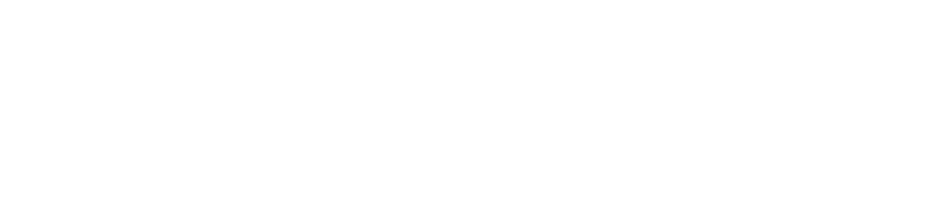 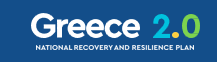 ΠΡΟΓΡΑΜΜΑ
09.30 – 09.45: Χαιρετισμός και εισαγωγή
09.45 – 10.15 : Αρχιτεκτονική του ΟΠΣ, Η εφαρμογή συνολικά, HelpDesk, Ηλεκτρονική Βιβλιοθήκη
10.15 – 11.00: Γενική Λειτουργικότητα Διαχείρισης Δελτίων
11.00 – 11.30: Ερωτήσεις - Απαντήσεις

11.30 – 11.45: Διάλειμμα

11.45 – 12.00: Υλοποίηση Έργων Γενικά, Στοιχεία Πυρήνα του ΟΠΣ ΤΑ
12.00 – 12.30: Τεχνικό Δελτίο Έργου & Δελτίο Ωρίμανσης Έργου
12.30 – 13.00: Έλεγχος Νομιμότητας (Προεγκρίσεις) & Ex Ante Έλεγχος Μη-Σύγκρουσης Συμφερόντων
13.00 – 13.30: Τεχνικό Δελτίο Σύμβασης (Υποέργου) & Δελτίο Παρακολούθησης Δημόσιας Σύμβασης/Πρόσκλησης Ενισχύσεων
13.30 – 13.45: Ερωτήσεις - Απαντήσεις

13.45 – 14.00: Διάλειμμα
 
14.00 – 14.30: Δελτίο Επίτευξης Οροσήμων & Στόχων, Ενδιάμεσων Βημάτων Παρακολούθησης, Κοινών Δεικτών 
14.30 – 15.00: Αναφορές ΟΠΣ ΤΑ μέσω BI Publisher
15.00 – 15.30: Ερωτήσεις - Απαντήσεις
 Περιεχόμενα Παρουσίασης
Αρχιτεκτονική του ΟΠΣ
Η εφαρμογή συνολικά
Υποσύστημα HELPDESK
Διαχείριση Δελτίων - Γενική Λειτουργικότητα
1. Οθόνη Αναζήτησης
2. Ενέργειες & Καταστάσεις Δελτίων
3. Επιπλέον Χαρακτηριστικά
Α
Αρχιτεκτονική του ΟΠΣ
Διαδικτυακή Πύλη ΟΠΣ
Στελέχη ΕΥΣΤΑ / ΓΓΣ
Φορέας Υλοποίησης / Υπουργείο Ευθύνης
Ενιαία Βάση Δεδομένων 
Άμεση Ενημέρωση Φορέα Υλοποίησης
Έλεγχοι ορθής συμπλήρωσης δελτίων
Διαδρομή ελέγχου
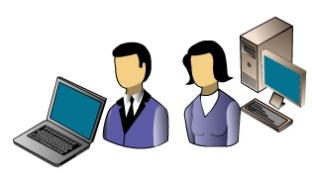 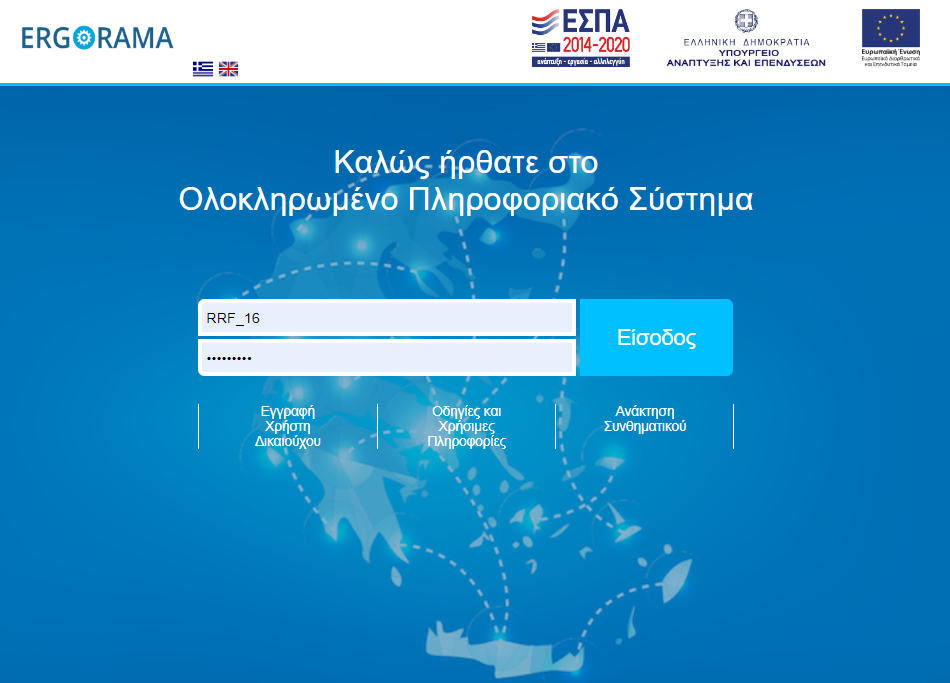 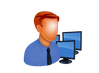 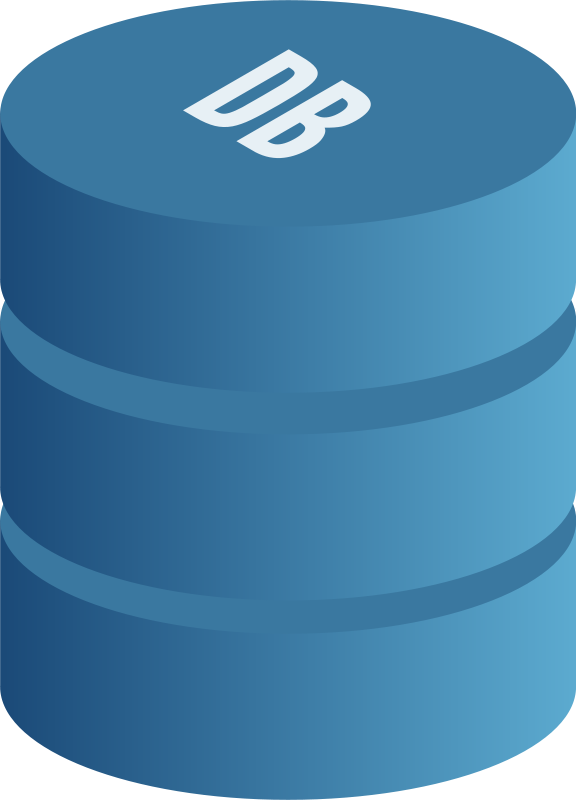 https://logon.ops.gr/
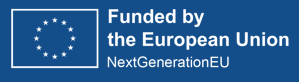 Προσβασιμότητα
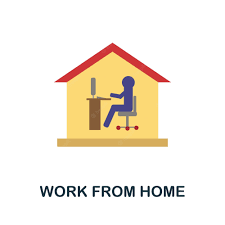 Υποσύστημα Διαχείρισης Έργων
v i a    I n t e r n e t
Υποσύστημα Αναφορών
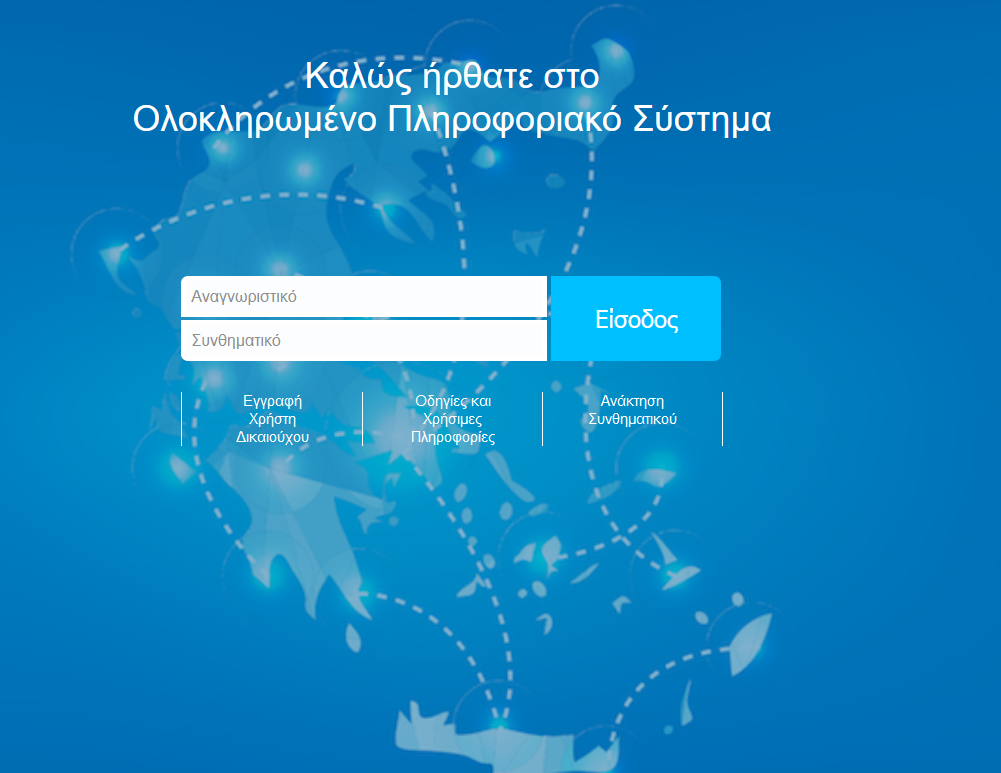 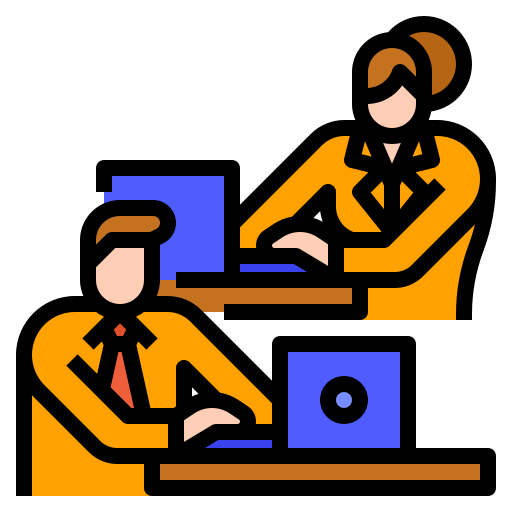 Διαδικτυακή Πύλη ΟΠΣ
Υποσύστημα Επιχειρησιακής Ευφυΐας (BI)
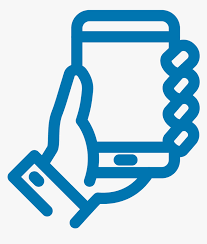 Υποσύστημα HelpDesk
Web Service
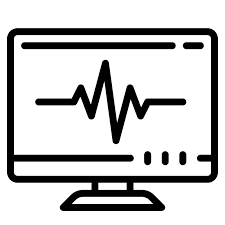 Υποσύστημα Διαλειτουργικότητας
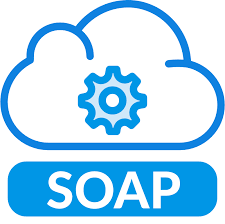 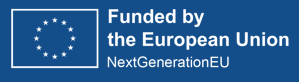 Δομή Έργων στο ΟΠΣ
ΕΡΓΟ
(MIS)
ΣΥΜΒΑΣΗ/ΥΠΟΕΡΓΟ
ΣΥΜΒΑΣΗ/ΥΠΟΕΡΓΟ
ΣΥΜΒΑΣΗ/ΥΠΟΕΡΓΟ
Ανάδοχος
π.χ. 
RRF Measure 
16931 ΤΟΥΡΙΣΤΙΚΗ ΑΝΑΠΤΥΞΗ
MIS 5150291 | ΥΕ 1
ΣΥΜΒΑΣΗ/ΥΠΟΕΡΓΟ
ΣΥΜΒΑΣΗ/ΥΠΟΕΡΓΟ
Ανάδοχος
ΣΥΜΒΑΣΗ/ΥΠΟΕΡΓΟ
Υπεργολάβος
ΕΡΓΟ
(MIS)
π.χ. 
RRF Measure 
16733 ΨΗΦΙΑΚΕΣ ΔΕΞΙΟΤΗΤΕΣ ΔΙΚΑΣΤΙΚΩΝ
MIS 5149206 | ΥΕ 1
Φορέας ΑΥΙΜ
RRF Measure
(16626, 17003, …)
Ανάδοχος
Τελικός Αποδέκτης
π.χ. 
RRF Measure 
16622 HORIZON 2020
MIS 5150150 | ΥΕ 1
ΕΡΓΟ
(MIS)
Τελικός Αποδέκτης
Τελικός Αποδέκτης
Τελικός Αποδέκτης
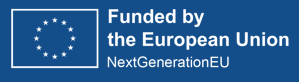 Β
Η εφαρμογή συνολικά
Είσοδος στο ΟΠΣ
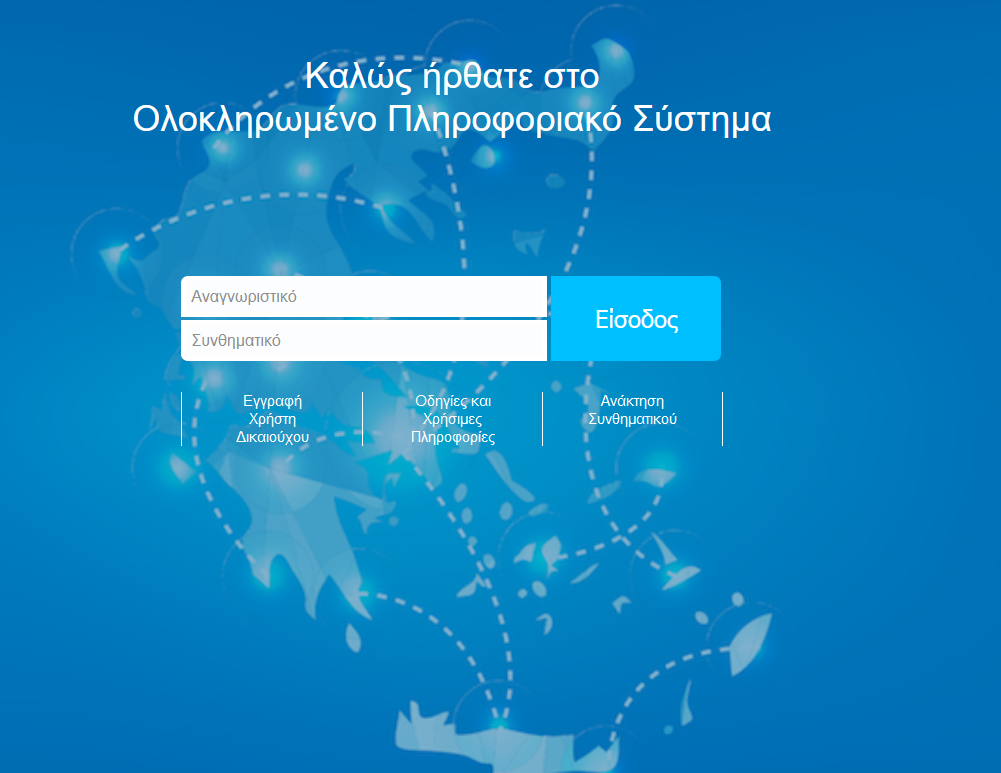 https://logon.ops.gr/
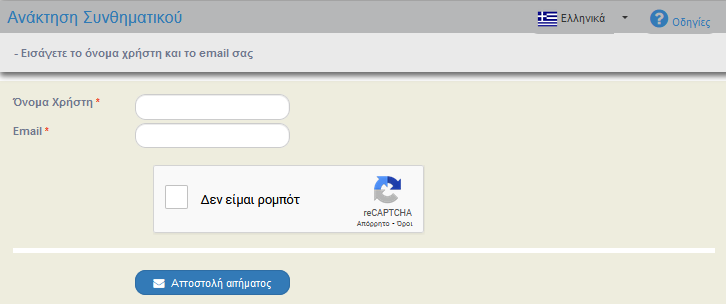 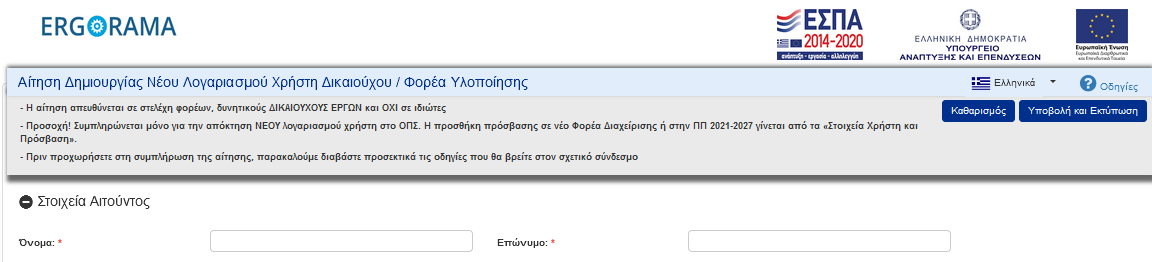 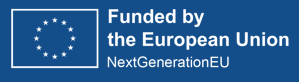 Αρχική σελίδα: «Διαδικτυακή  Πύλη»
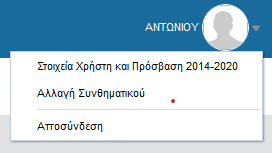 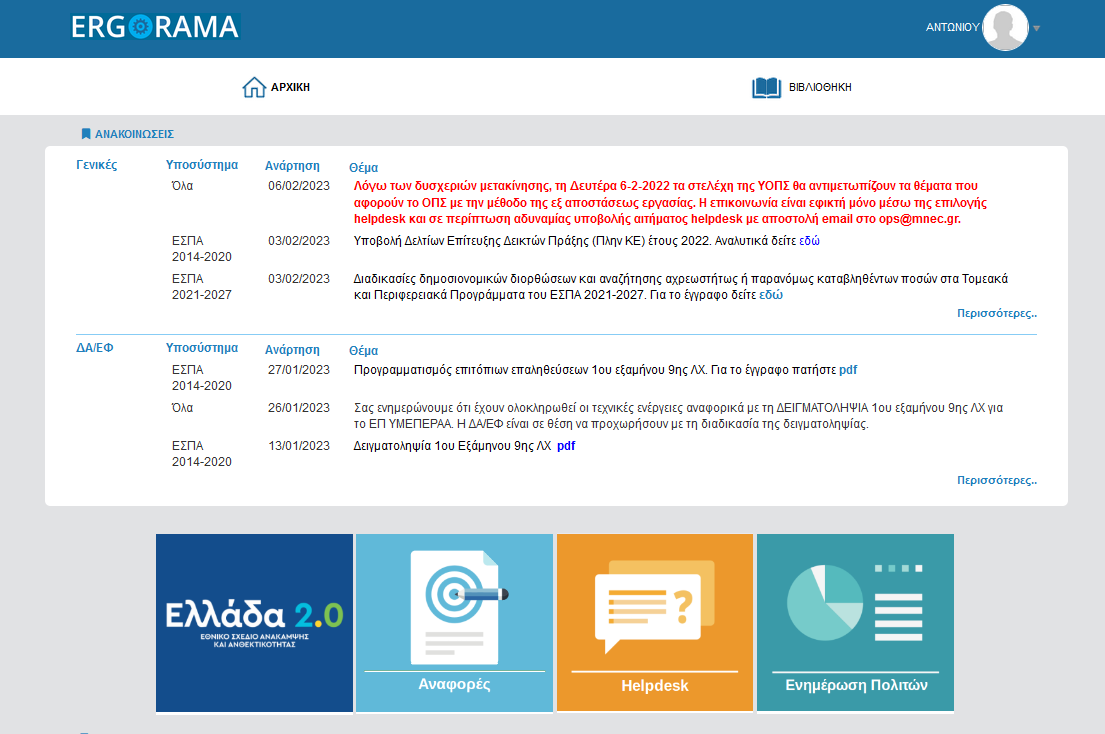 ΒΙΒΛΙΟΘΗΚΗ
ΣΤΟΙΧΕΙΑ ΧΡΗΣΤΗ
ΑΝΑΚΟΙΝΩΣΕΙΣ
ΥΠΟΣΥΣΤΗΜΑΤΑ
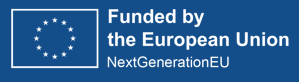 Βιβλιοθήκη του ΟΠΣ
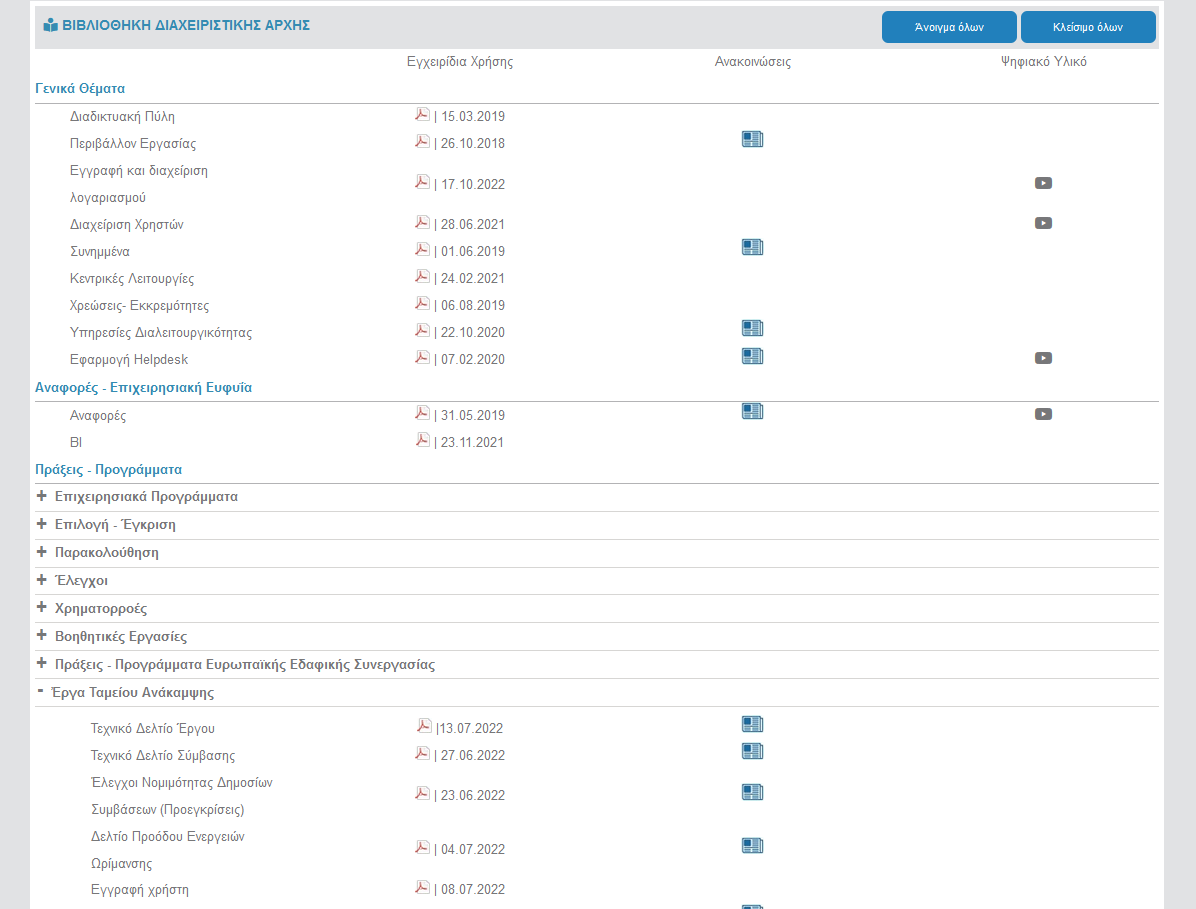 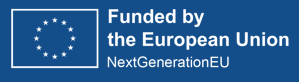 Υποσυστήματα του ΟΠΣ
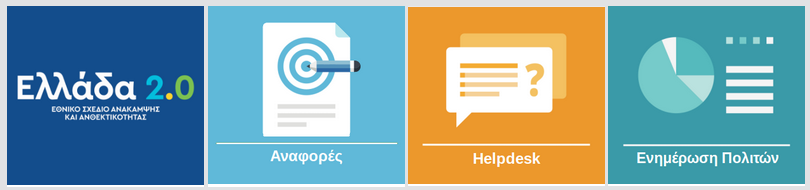 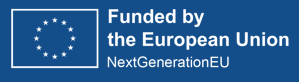 Κανόνες Εργασίας
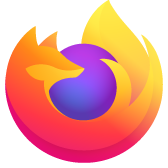 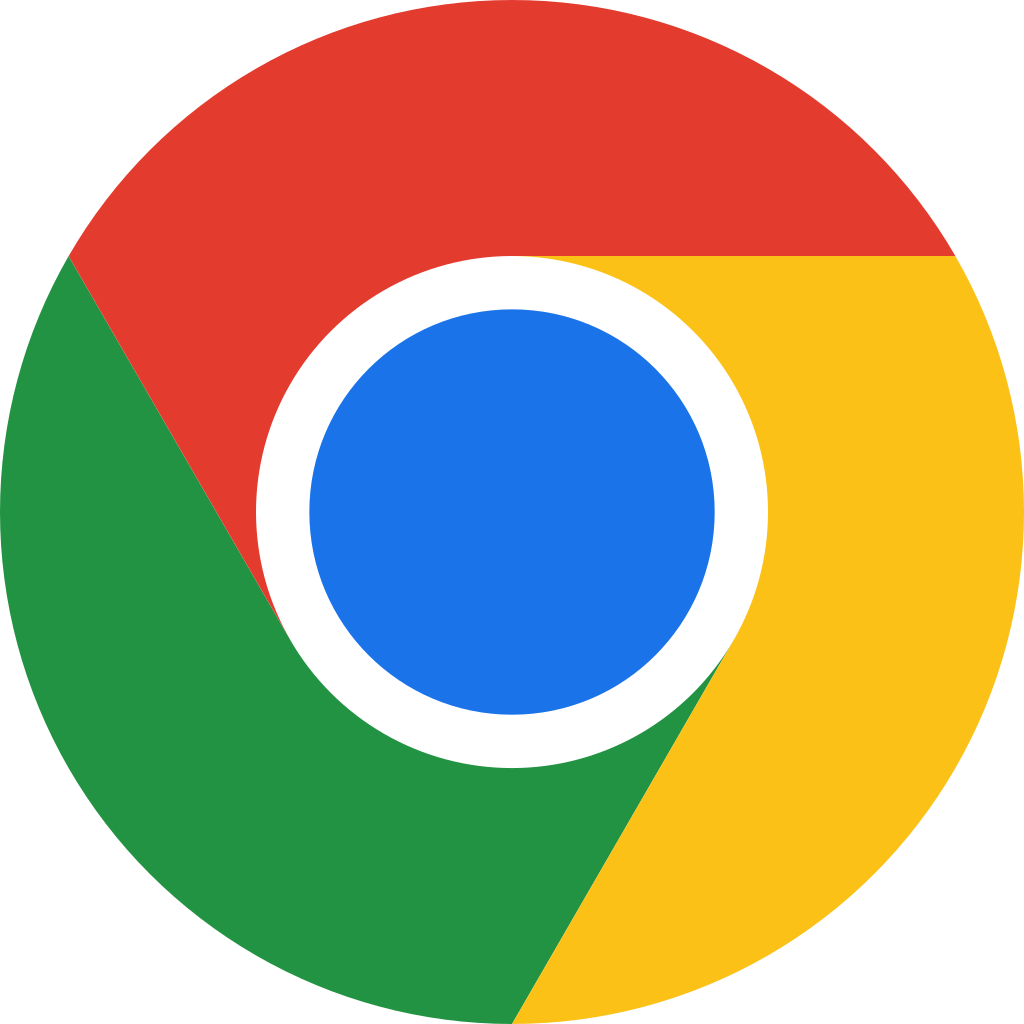 Εκ των προτέρων σωστός προγραμματισμός

Αποθηκεύουμε τακτικά

Εκτελούμε τους ελέγχους επικύρωσης 

Προσέχουμε το μέγεθος των συνημμένων

Μπορούμε να ανοίξουμε περισσότερες καρτέλες από το υποσύστημα ‘Ελλάδα 2.0’ για να βλέπουμε ταυτόχρονα στοιχεία από πολλά δελτία

Δεν δουλεύουμε το ίδιο δελτίο (id) ταυτόχρονα από διαφορετικά pc ή καρτέλες ή browsers
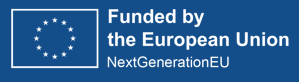 Γ
Υποσύστημα HELPDESK
Δημιουργία νέου αιτήματος Helpdesk
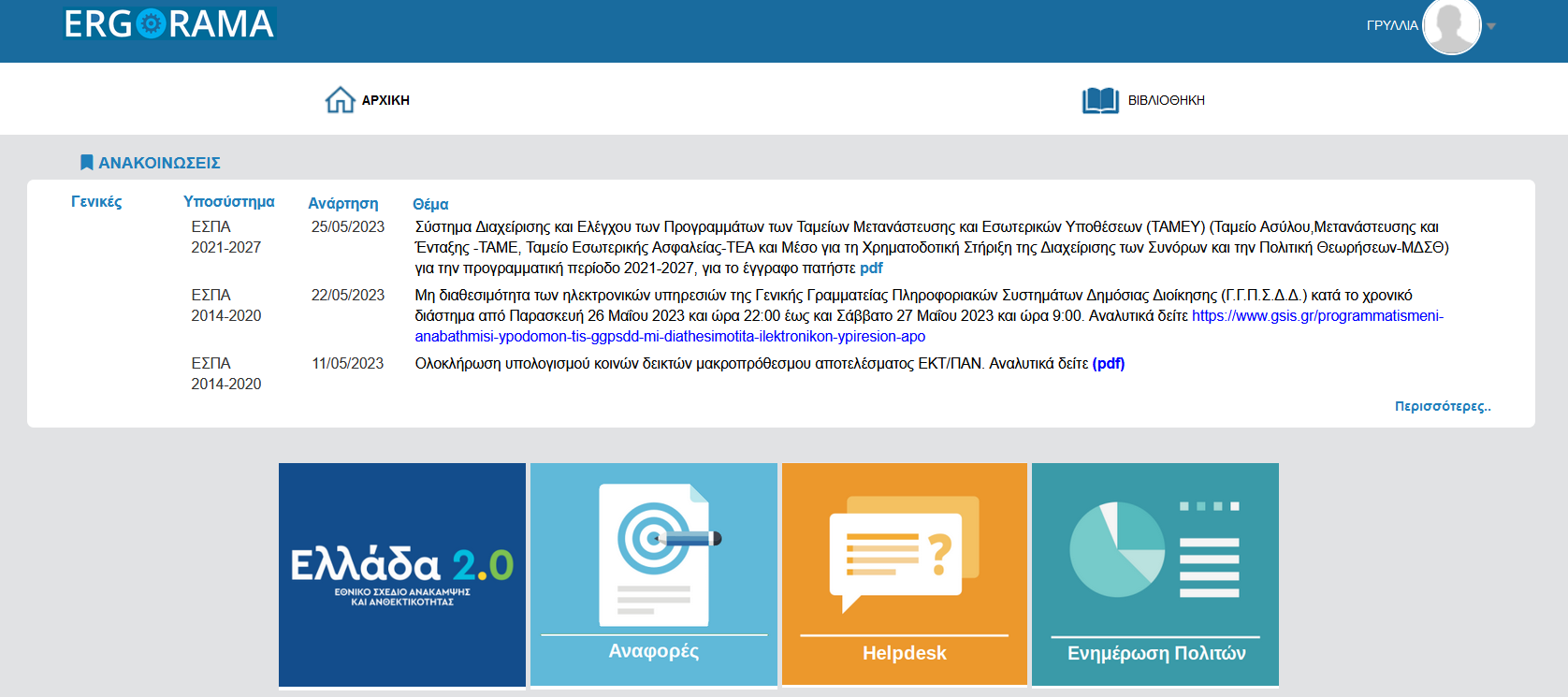 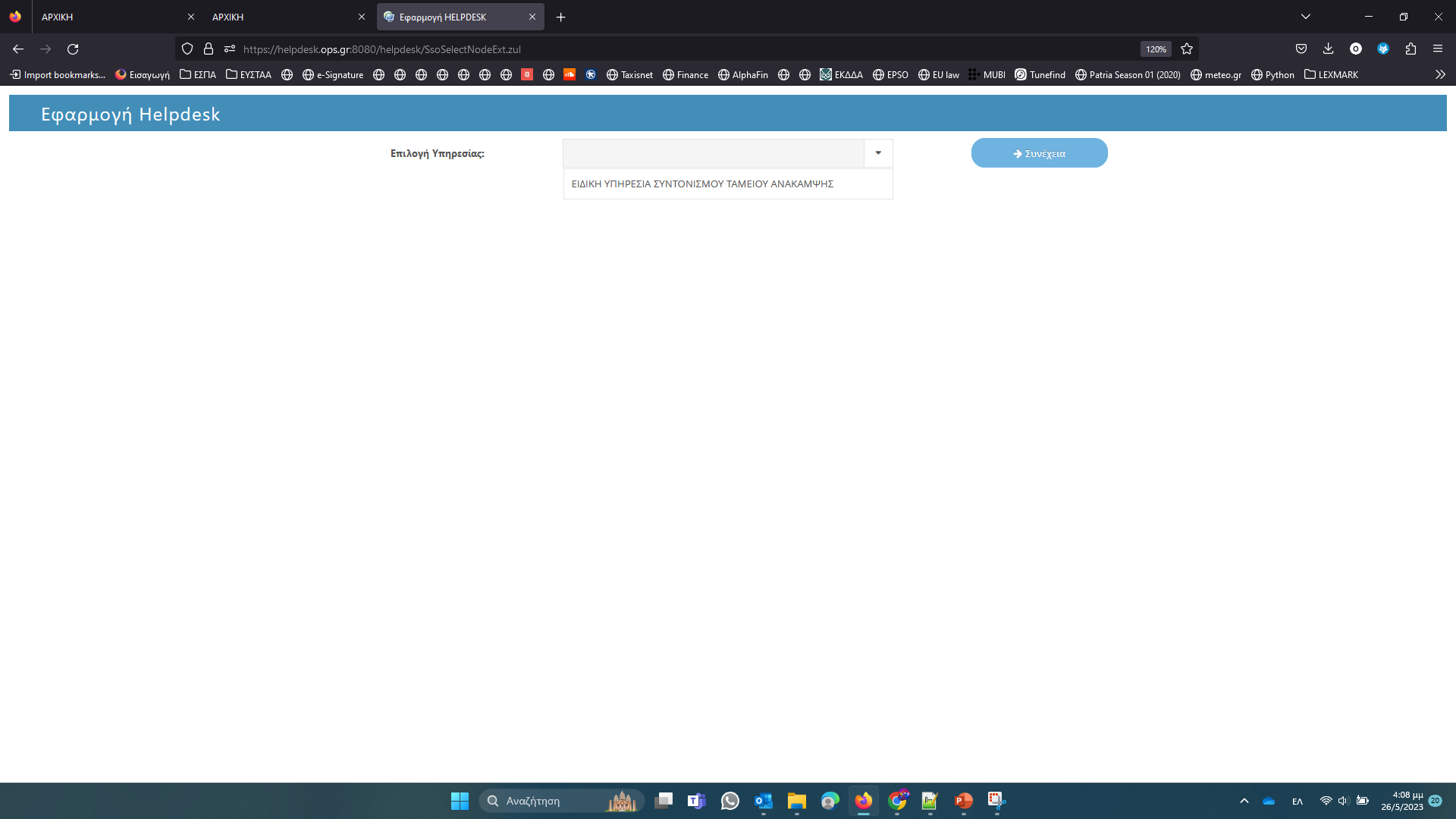 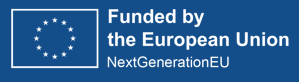 Δημιουργία νέου αιτήματος Helpdesk
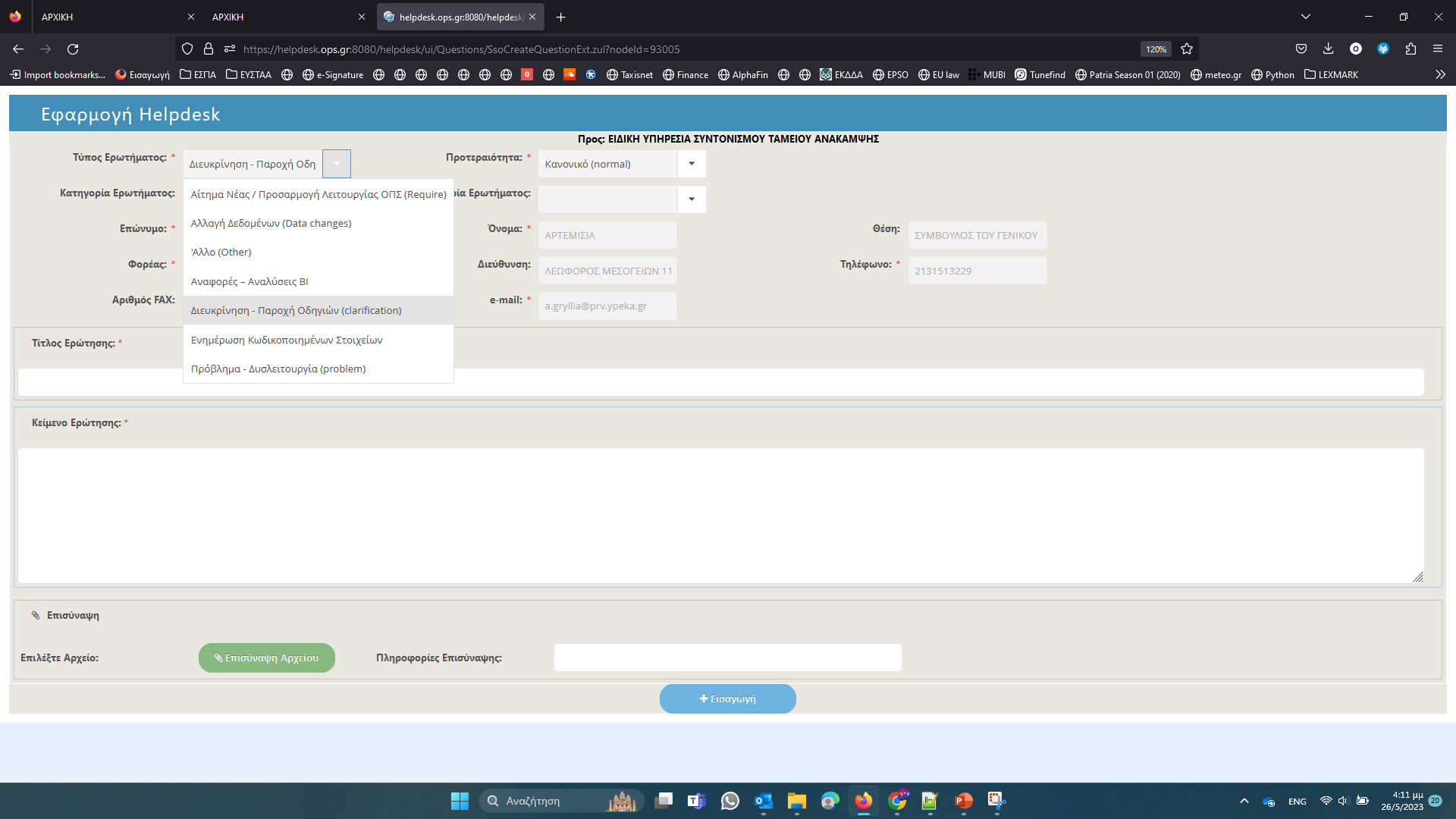 Αρχικά επιλέγουμε τον τύπο του ερωτήματος…
Π.χ. εάν αφορά σε κάποιο 
πρόβλημα ενός δελτίο του συστήματος
ή εάν αφορά σε κάποιο αίτημα
 σχετικά με το υποσύστημα των Αναφορών
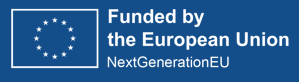 Δημιουργία νέου αιτήματος Helpdesk
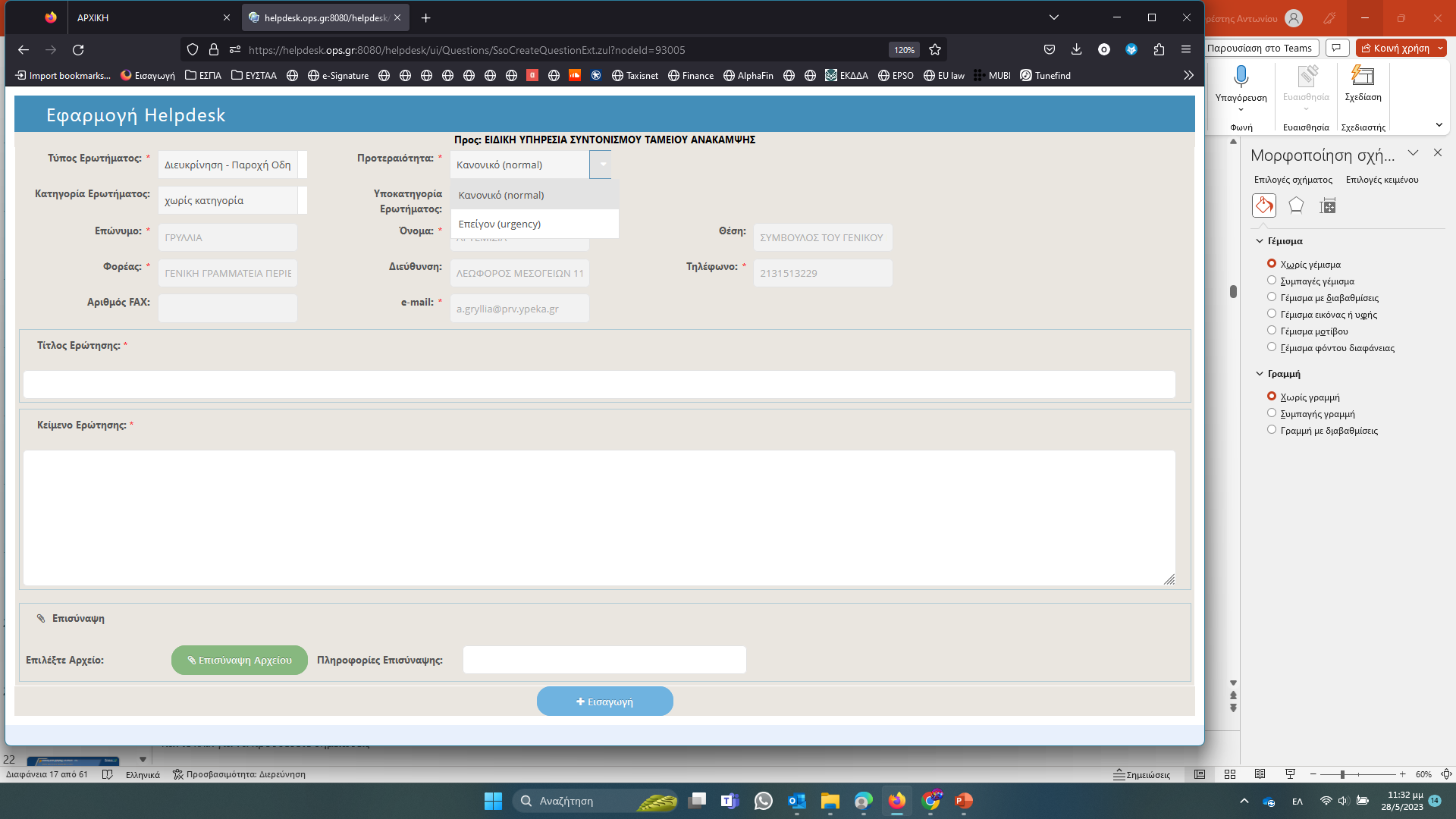 Στη συνέχεια επιλέγουμε την προτεραιότητα του ερωτήματος…
Π.χ. εάν πρόκειται για διόρθωση από την οποία εξαρτάται η ολοκλήρωση μίας επείγουσας υποβολής δελτίου, επιλέγουμε «Επείγον»
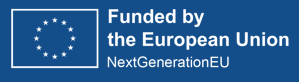 Δημιουργία νέου αιτήματος Helpdesk
Κανόνες συμπλήρωσης ερωτήματος 1/3
Τίτλος Ερώτησης
Καταγράφουμε τον κωδικό δελτίου 
(π.χ. 2.2 ΤΔΕ)
Καταγράφουμε το ID του δελτίου 
(π.χ. 153478) 
Προσοχή! Όχι απλά το MIS…
Καταγράφουμε συνοπτικά το πρόβλημα 
(συμπεριλαμβάνοντας Τίτλο & Τμήμα του συγκεκριμένου πεδίου που αναφερόμαστε)
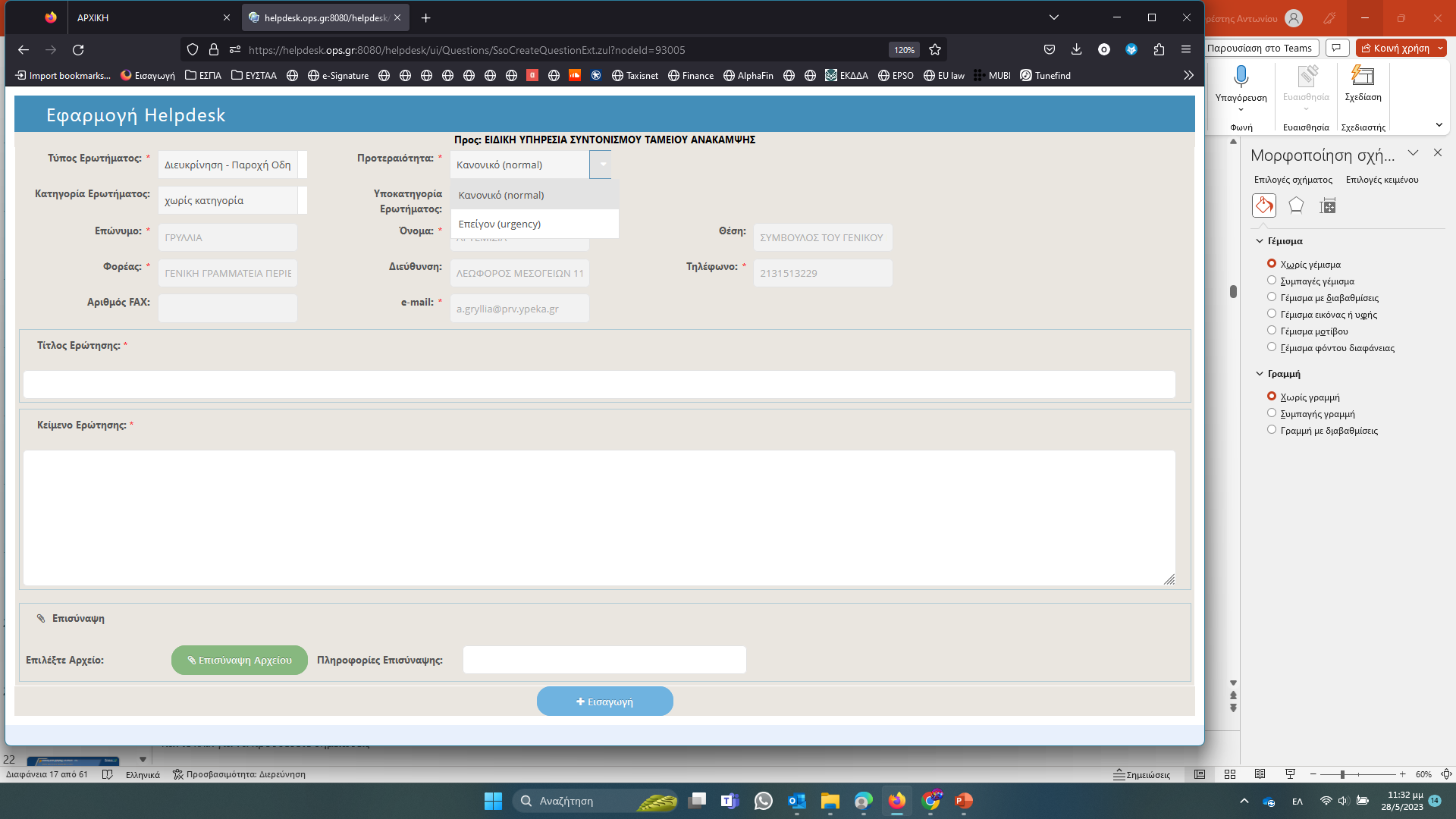 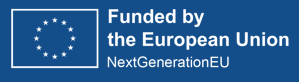 Δημιουργία νέου αιτήματος Helpdesk
Κανόνες συμπλήρωσης ερωτήματος 2/3
Κείμενο Ερώτησης
Απευθύνουμε το ερώτημα σε συγκεκριμένο Τμήμα της ΕΥΣΤΑ 
(π.χ. Προς Τμήμα ΟΠΣ, Προς Τμήμα ΣΔΕ)
Καταγράφουμε πιο αναλυτικά το πρόβλημα 
Προσοχή! Όχι ‘σεντόνια’… Δίνουμε στον αποδέκτη να καταλάβει το πρόβλημα ή αίτημα, χωρίς περιττές πληροφορίες
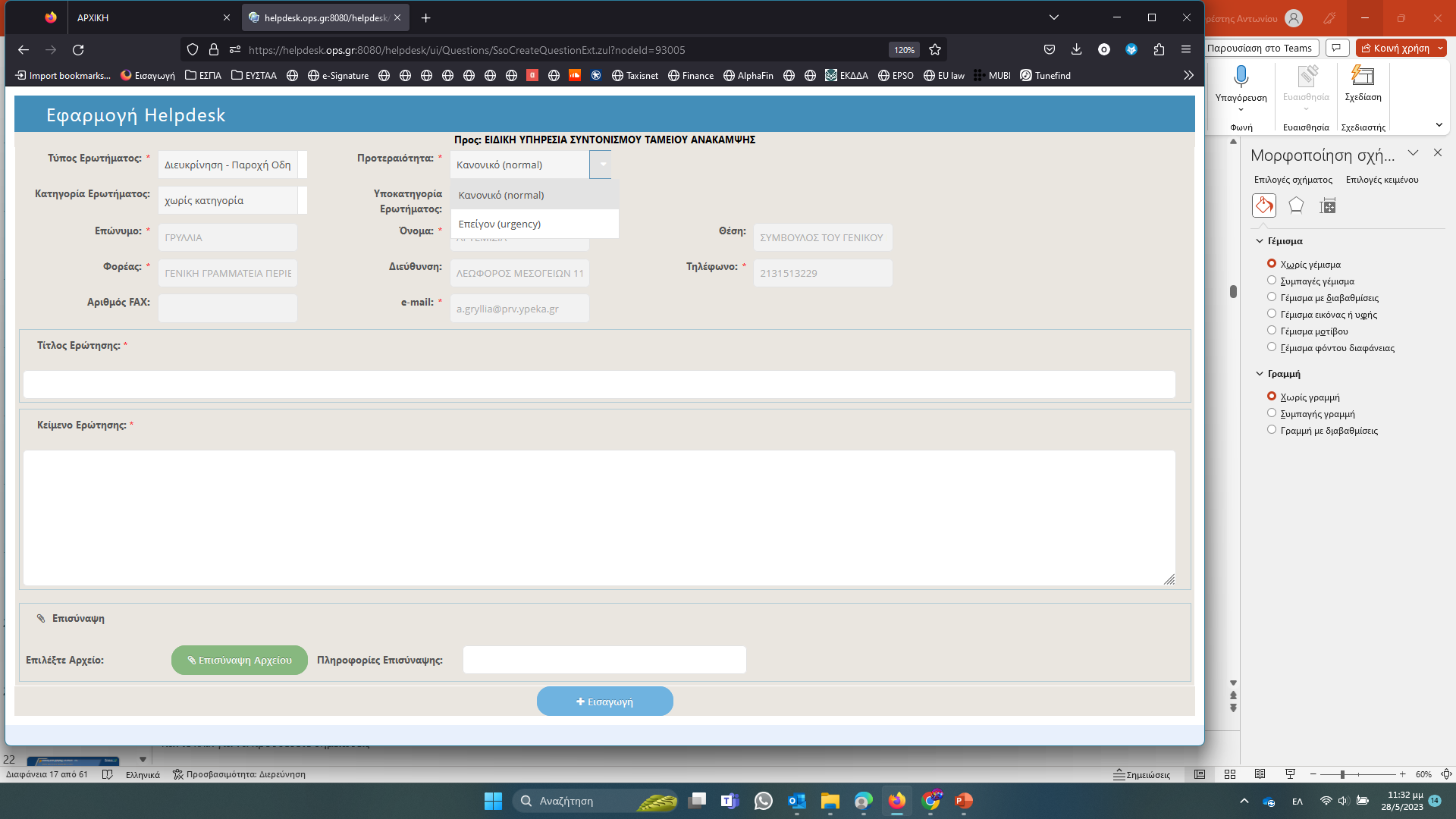 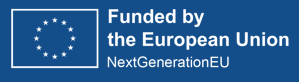 Δημιουργία νέου αιτήματος Helpdesk
Κανόνες συμπλήρωσης ερωτήματος 3/3
Συνημμένα
Επισυνάπτουμε Screen-Shots 
(π.χ. του μηνύματος σφάλματος του ΟΠΣ)
Βοηθάμε τον αποδέκτη να αναπαράγει το πρόβλημα / σφάλμα του ΟΠΣ
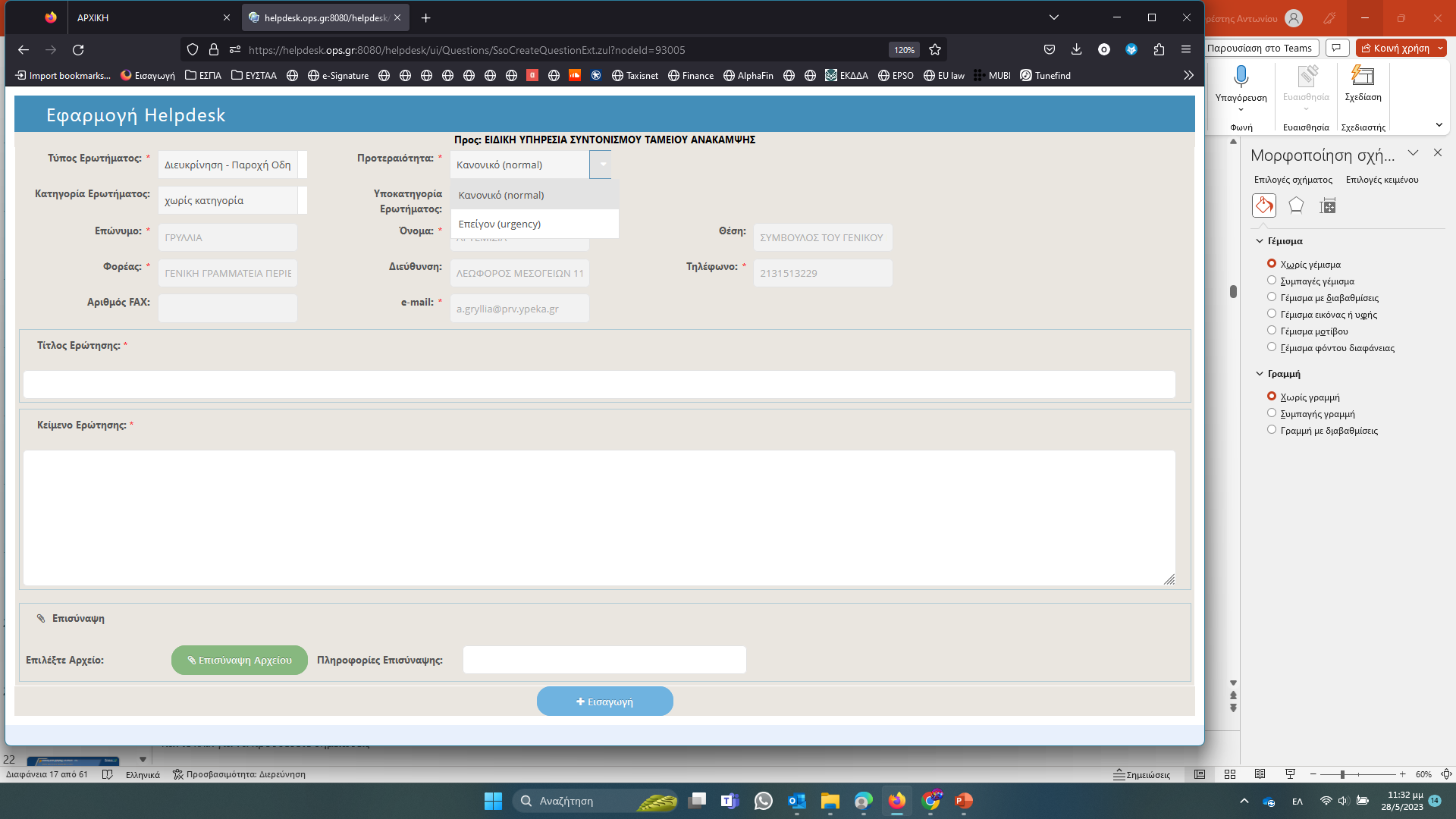 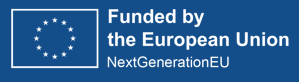 Δ
Γενική Λειτουργικότητα - Διαχείριση Δελτίων 
Οθόνη Αναζήτησης
Ενέργειες & Καταστάσεις Δελτίων
Επιπλέον Χαρακτηριστικά
Οθόνη Διαχείρισης Δελτίου
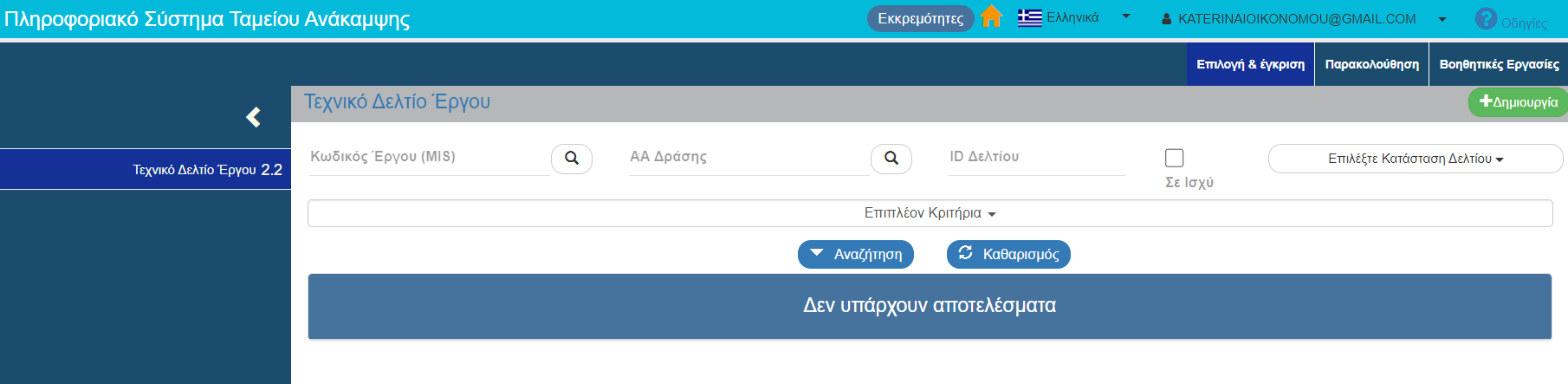 3
1
2
Μενού που εμφανίζει τις Λειτουργικές Περιοχές του συστήματος
Υπομενού που εμφανίζει τα Δελτία που αντιστοιχούν στην επιλεγμένη Λειτουργική Περιοχή
Περιοχή που αποτελεί την Οθόνη Αναζήτησης του Δελτίου η οποία εμφανίζει:
τον Τίτλο του δελτίου που επέλεξε να εργαστεί ο χρήστης
τα Κριτήρια Αναζήτησης του Δελτίου
1
2
3
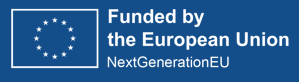 Οθόνη Αναζήτησης Δελτίων   1/5
Κριτήρια Αναζήτησης
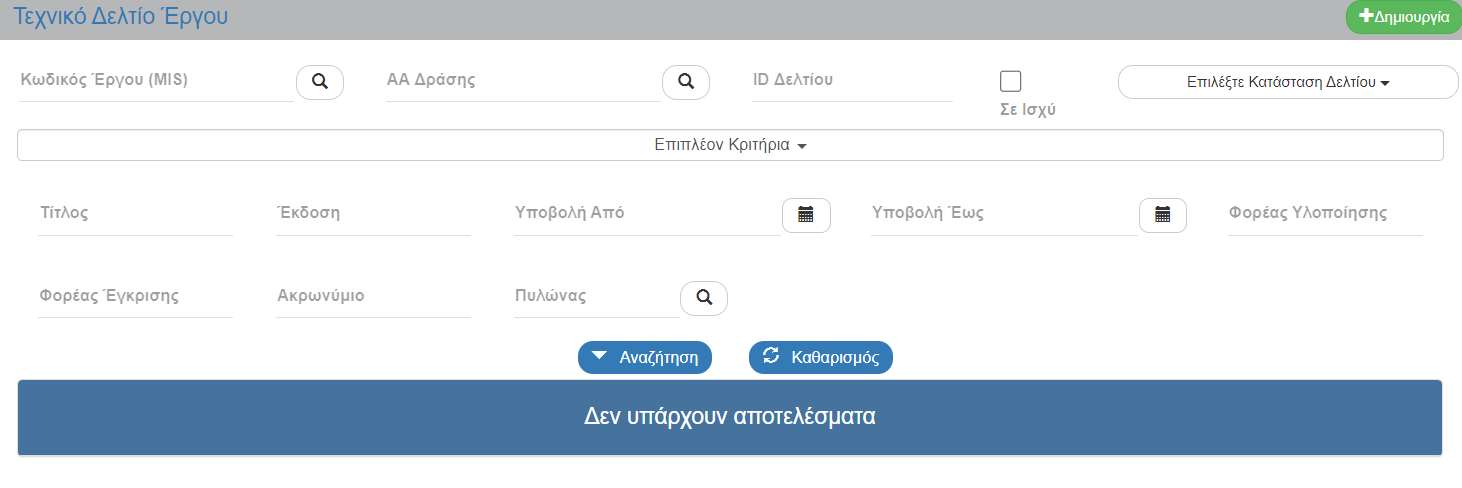 1
2
3
4
1
2
Επιπλέον Κριτήρια αναζήτησης που εμφανίζονται με ανάπτυξη της σχετικής επιλογής
Βασικά Κριτήρια αναζήτησης που είναι πάντα ορατά
Επιλέγεται για την εκτέλεση της αναζήτησης
Καθαρισμός των κριτηρίων & αποτελεσμάτων προηγούμενης αναζήτησης
3
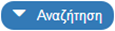 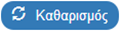 4
Πίνακας Αποτελεσμάτων αναζήτησης
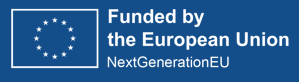 Οθόνη Αναζήτησης Δελτίων   2/5
Φακός Αναζήτησης – Πεδίο Αναζήτησης
Με το πάτημα του 
Φακού Αναζήτησης 
ενός πεδίου 
(χωρίς καθορισμό τιμής) εκτελείται μία 
‘τυφλή αναζήτηση’
Το αποτέλεσμα 
μίας τυφλής αναζήτησης 
μπορεί να περιοριστεί 
μέσω του 
Πεδίου Αναζήτησης
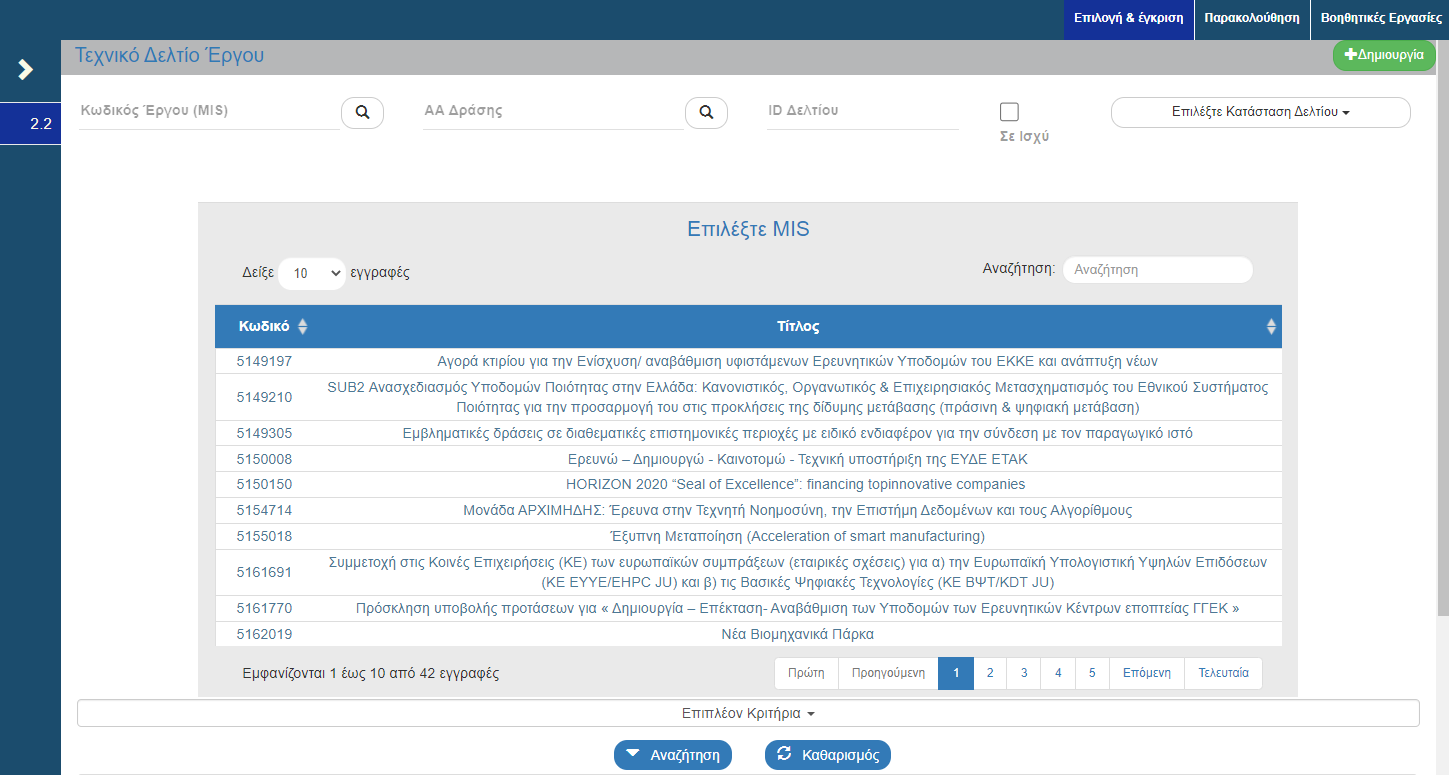 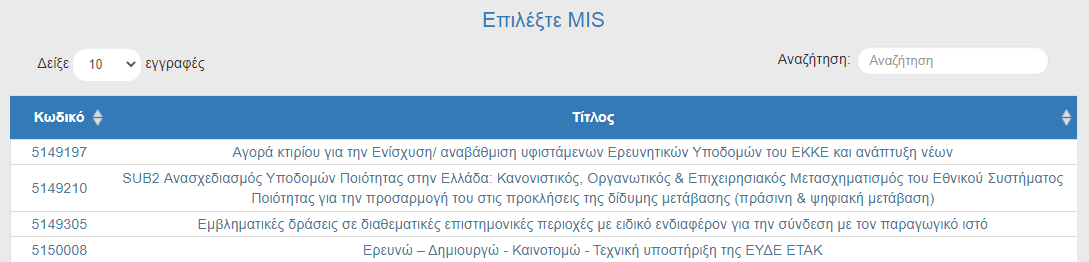 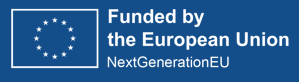 Οθόνη Αναζήτησης Δελτίων   3/5
Διαχείριση αποτελεσμάτων Φακού Αναζήτησης
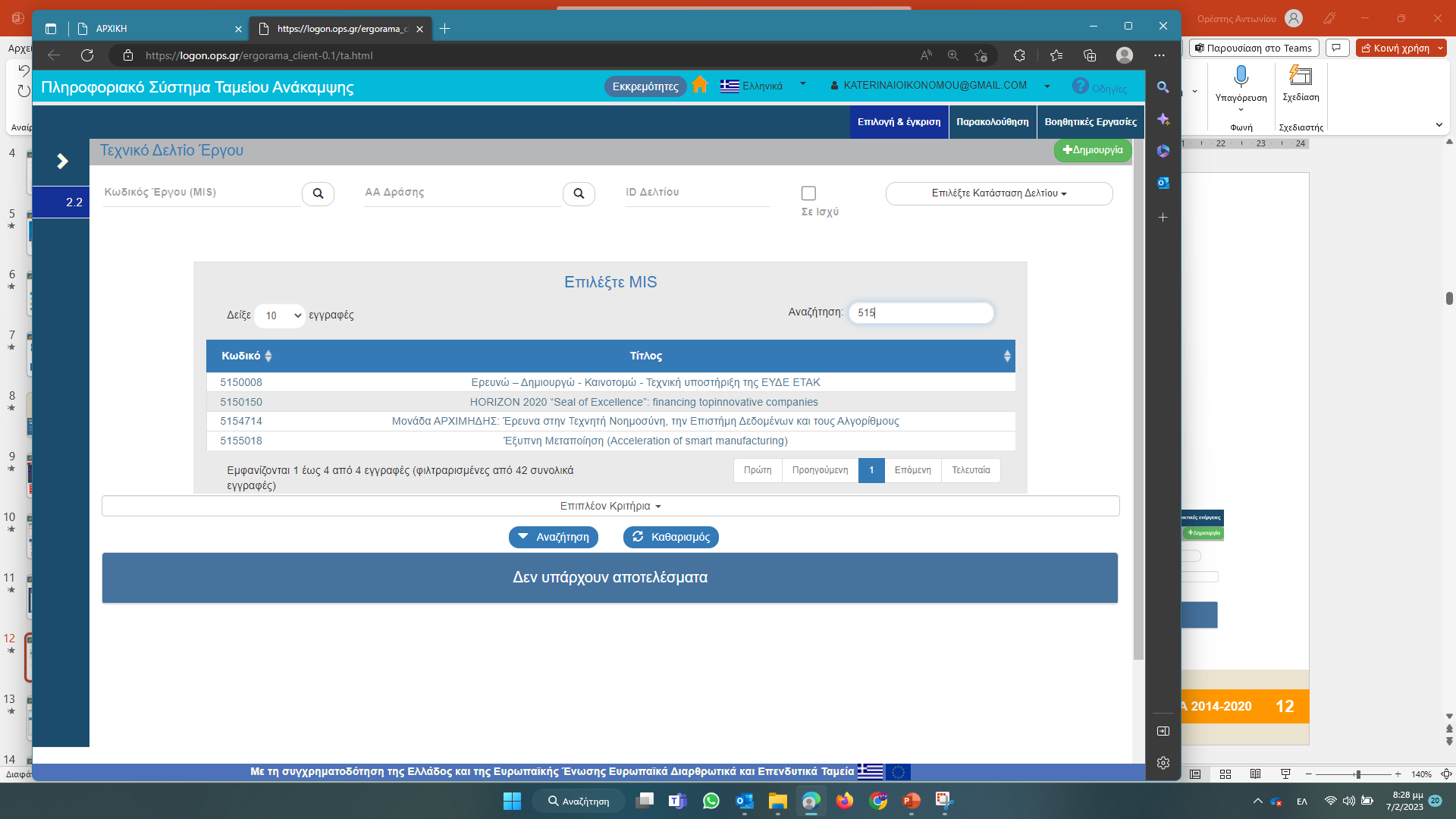 Με αριστερό κλικ σε μια γραμμή αποτελέσματος το επιλέγουμε
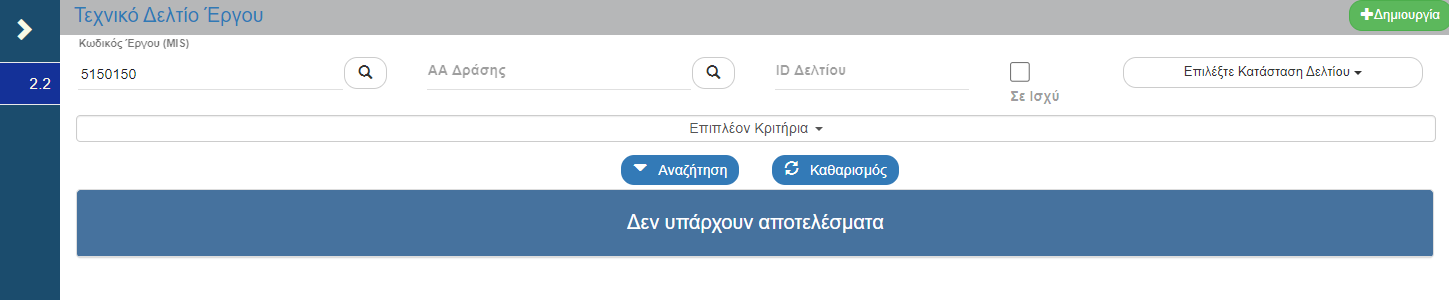 Η τιμή που επιλέχθηκε μεταφέρεται μέσα 
στο πεδίο του φακού
Στη συνέχεια με το πάτημα     του κουμπιού αναζήτηση
εκτελείται αναζήτηση για το συγκεκριμένο MIS
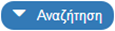 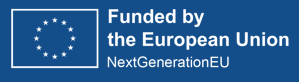 Οθόνη Αναζήτησης Δελτίων   4/5
Πίνακας Αποτελεσμάτων αναζήτησης
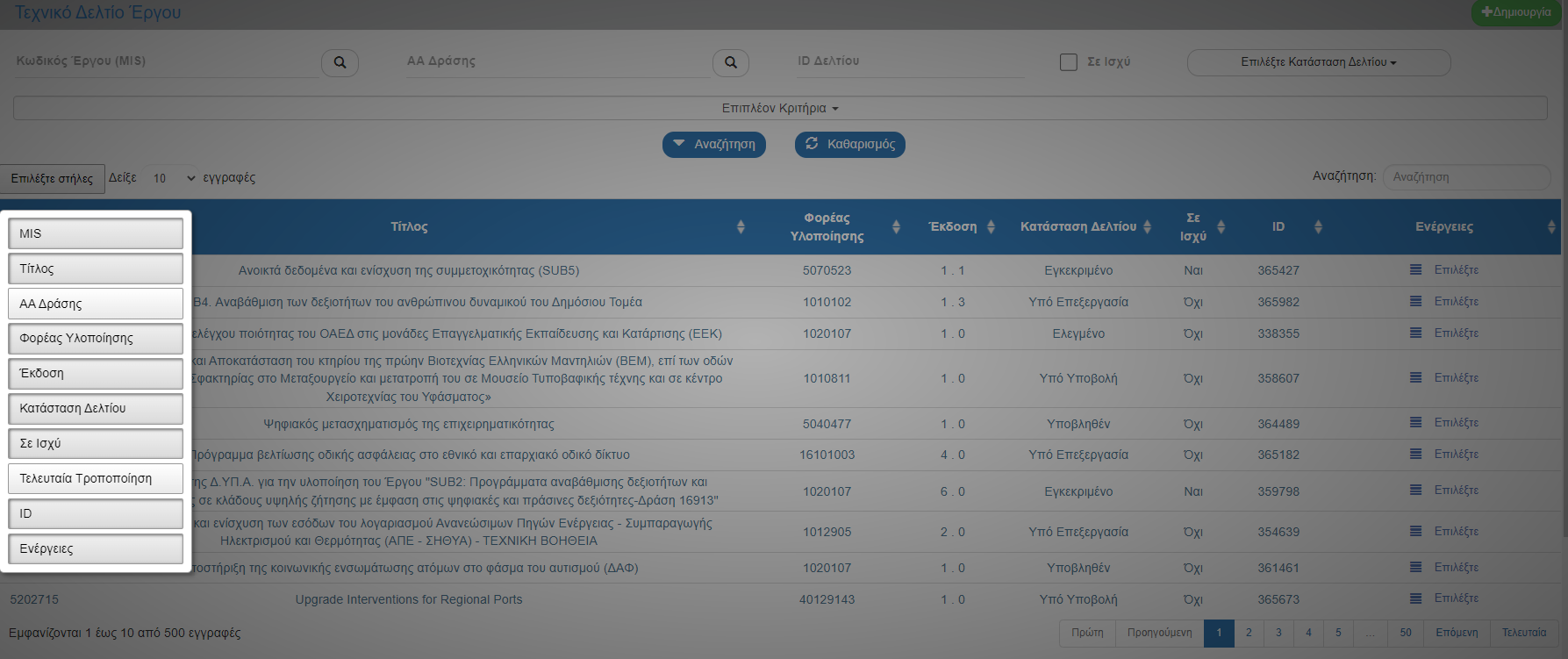 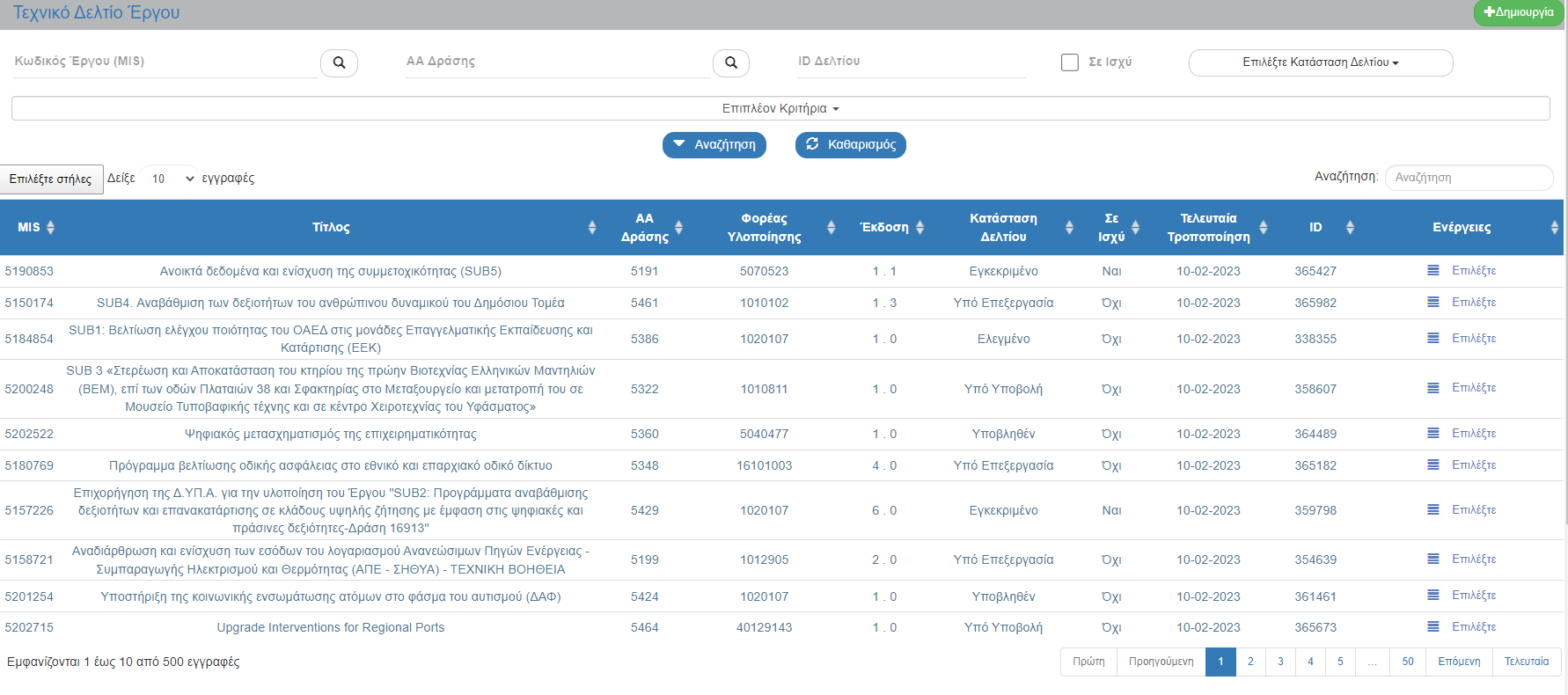 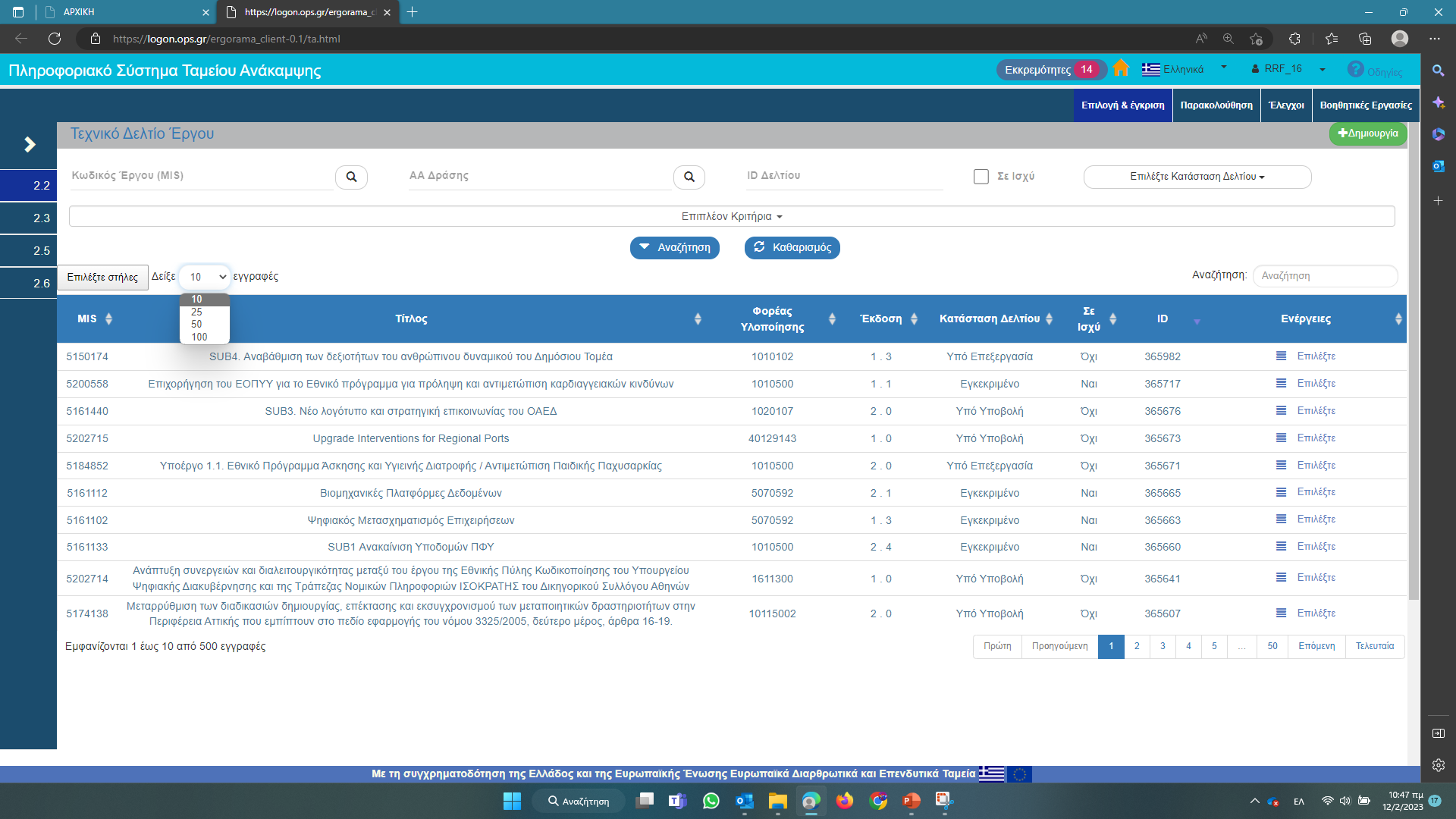 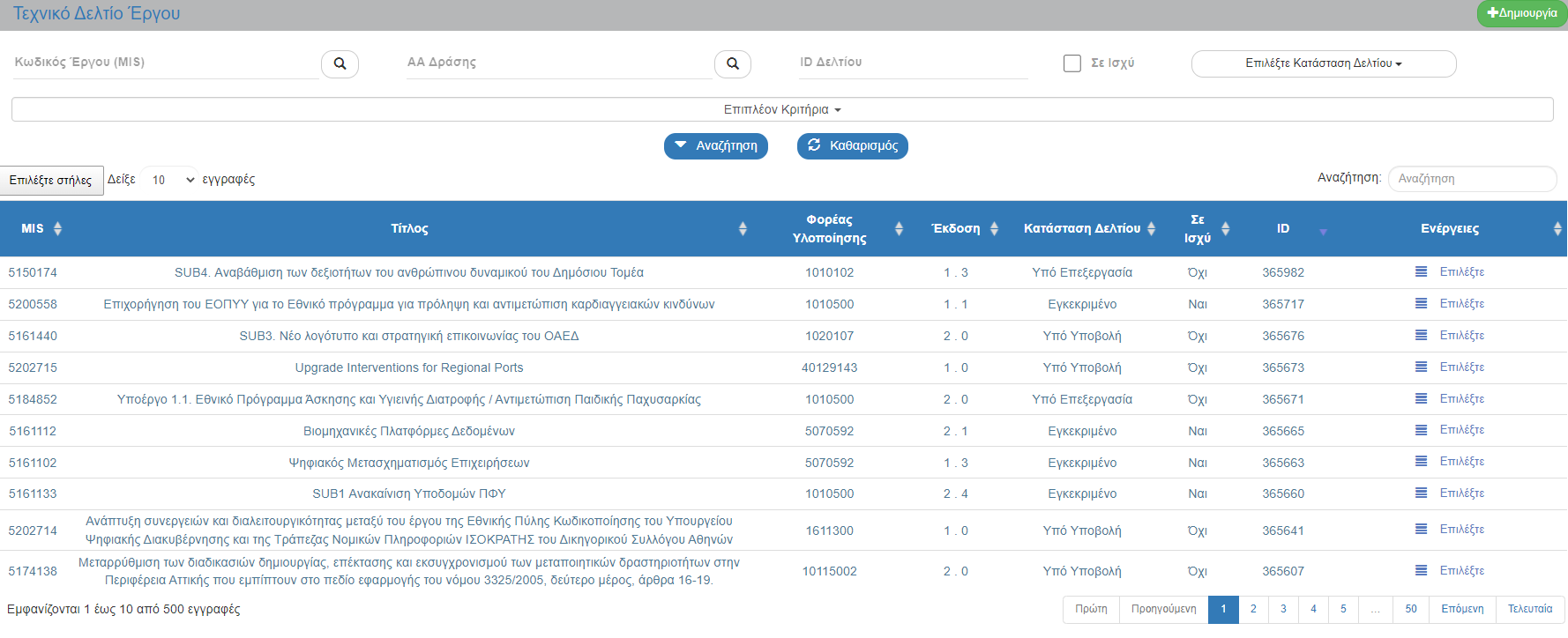 Επιλέξτε στήλες
Δίνεται η δυνατότητα 
εμφάνισης / απόκρυψης 
στηλών αποτελεσμάτων αναζήτησης
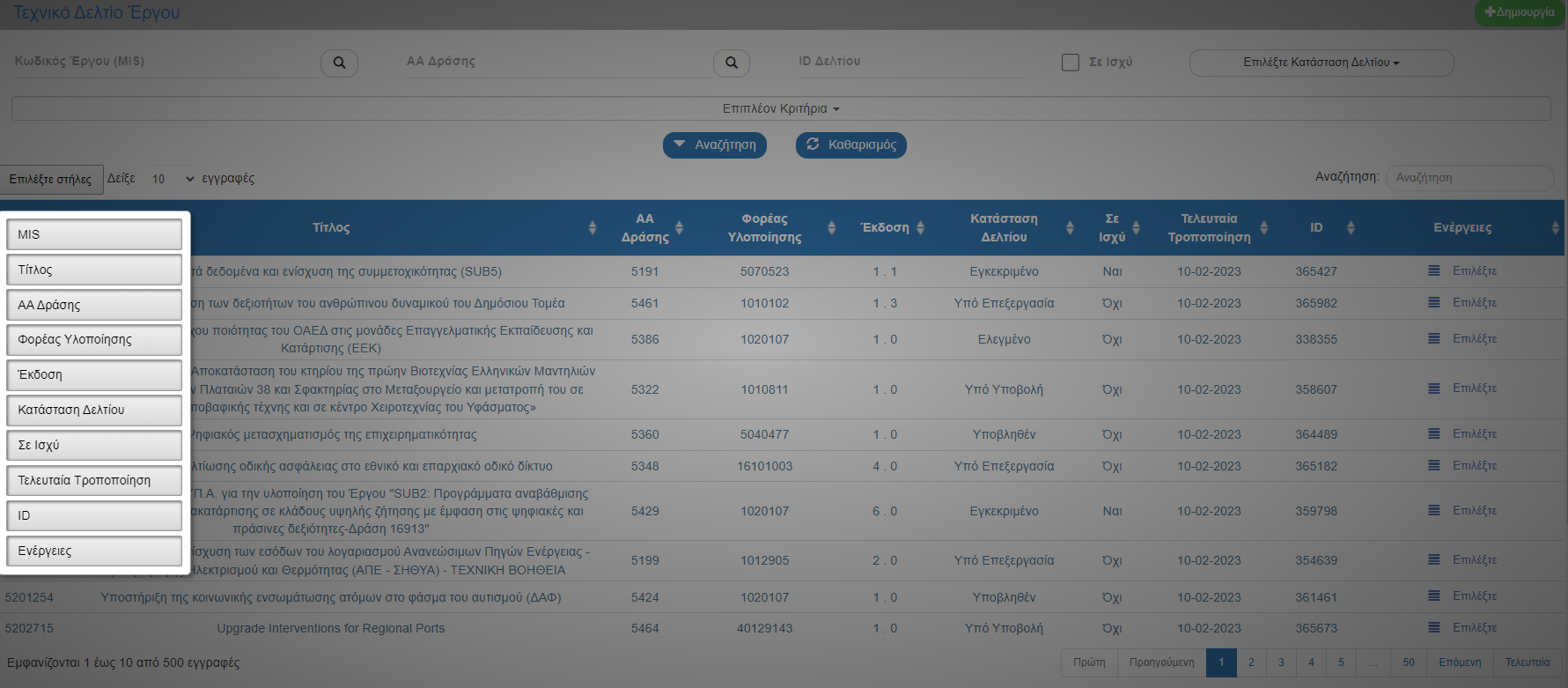 Βέλη στήλης
Δίνεται η δυνατότητα
ταξινόμησης (sorting) αποτελεσμάτων αναζήτησης
βάση μίας στήλης
Δείξε ## εγγραφές
Εμφάνιση περισσότερων αποτελεσμάτων αναζήτησης
ανά σελίδα
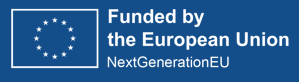 Οθόνη Αναζήτησης Δελτίων   5/5
Επιλογή Ενέργειας για το δελτίο
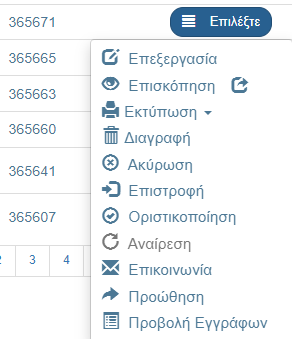 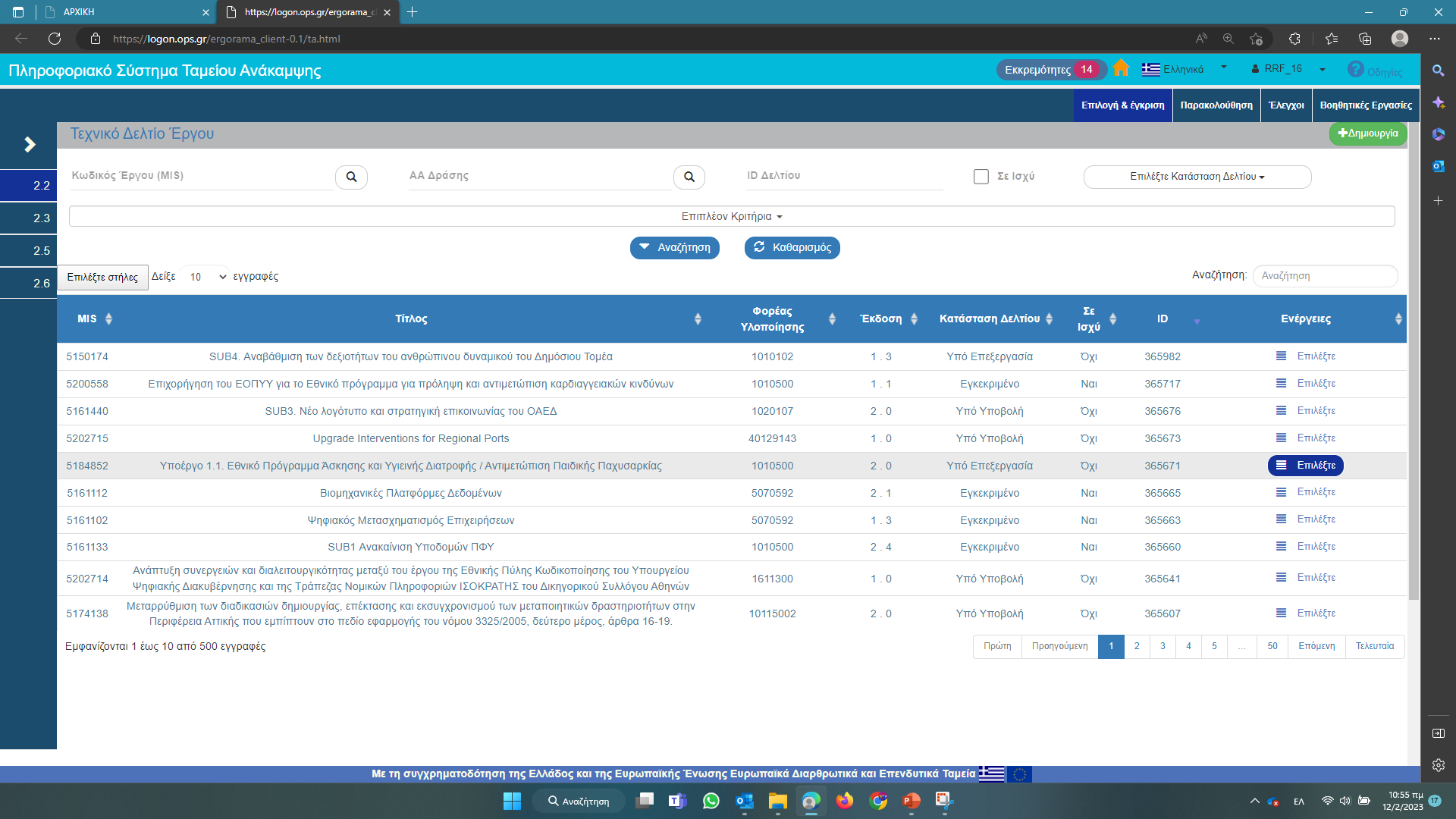 Οι ενέργειες εξαρτώνται άμεσα
από την Κατάσταση Δελτίου 
και τα δικαιώματα/
αρμοδιότητες του χρήστη
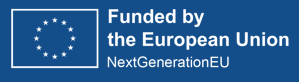 Ε
Διαχείριση Δελτίων - Γενική Λειτουργικότητα
Οθόνη Αναζήτησης
Ενέργειες & Καταστάσεις Δελτίων
Επιπλέον Χαρακτηριστικά
Βασικές Ενέργειες Δελτίων
Δημιουργία 1/5
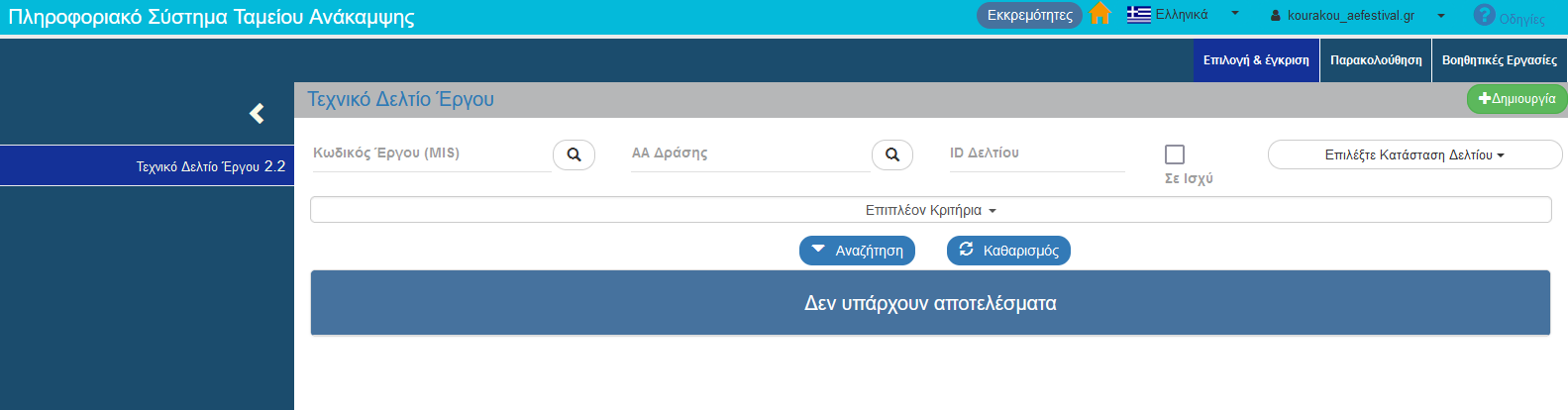 Ο χρήστης επιλέγει την Λειτουργική Περιοχή 
και από το Δελτίο που επιθυμεί να εργαστεί
εμφανίζεται η Οθόνη Αναζήτησης του δελτίου 
και επιλέγοντας                         μπορεί να…
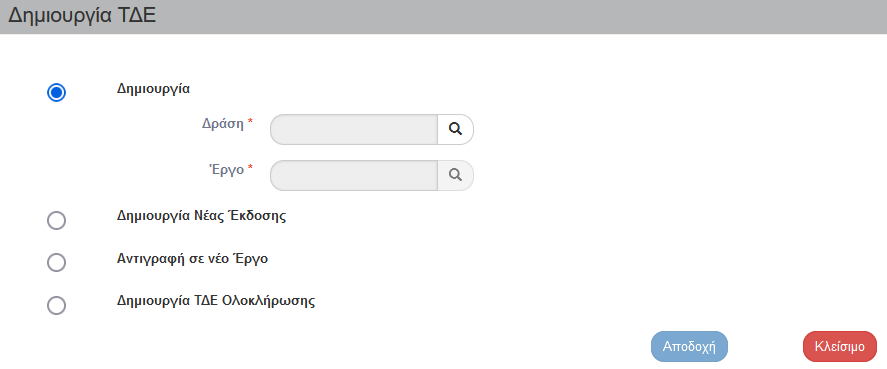 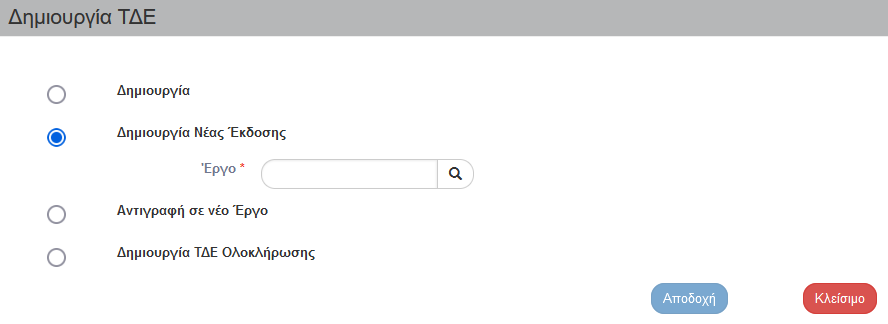 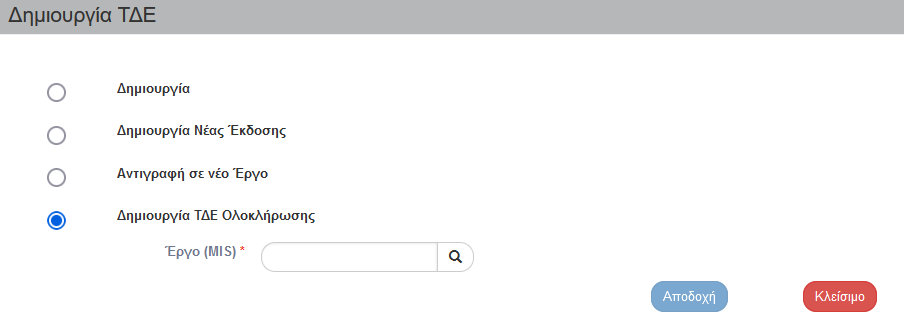 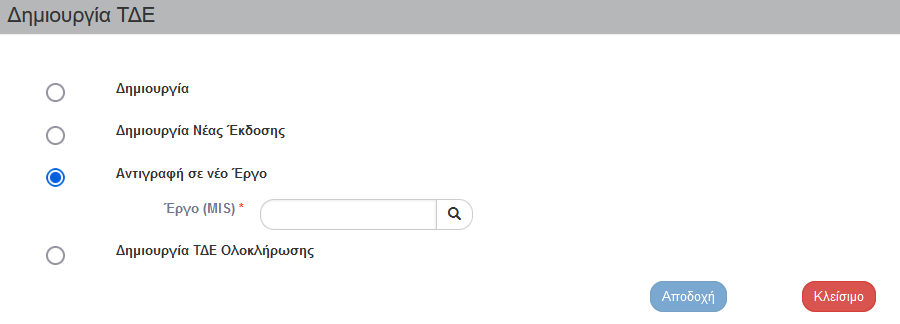 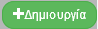 … δημιουργήσει νέα έκδοση ολοκλήρωσης του Δελτίου
… δημιουργήσει αντίγραφο ενός Δελτίου
… δημιουργήσει μία αρχική έκδοση του Δελτίου
… δημιουργήσει μία νέα έκδοση του Δελτίου
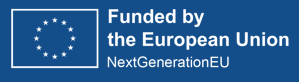 Βασικές Ενέργειες Δελτίων
Δημιουργία 2/5
Με επιλογή του πλήκτρου                         από τη γραμμή εργαλείων εμφανίζεται μήνυμα αποθήκευσης…
Επιλέγουμε         για κλείσιμο του μηνύματος και επιστροφή στην οθόνη
ΟΚ
 Δημιουργία
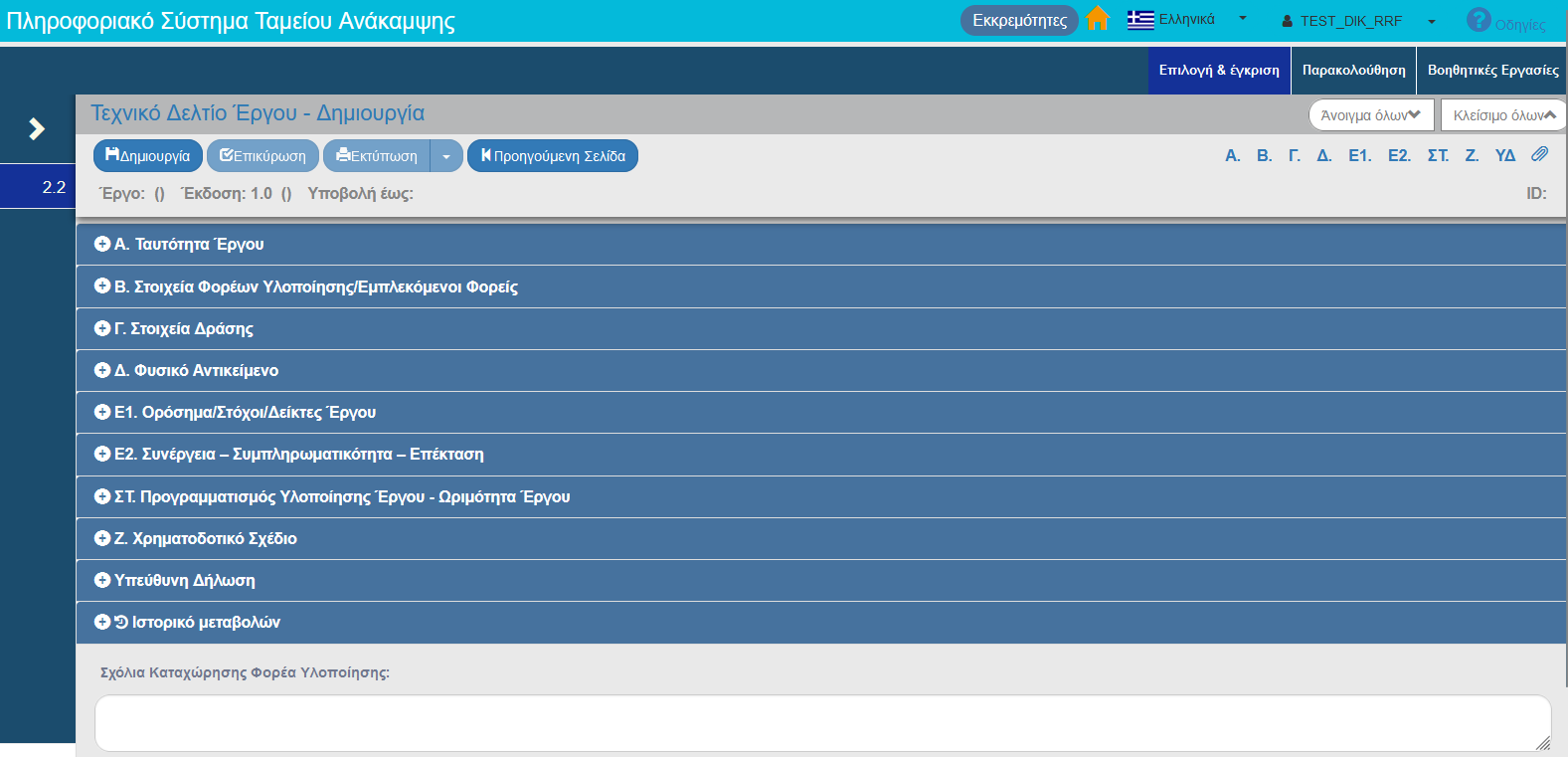 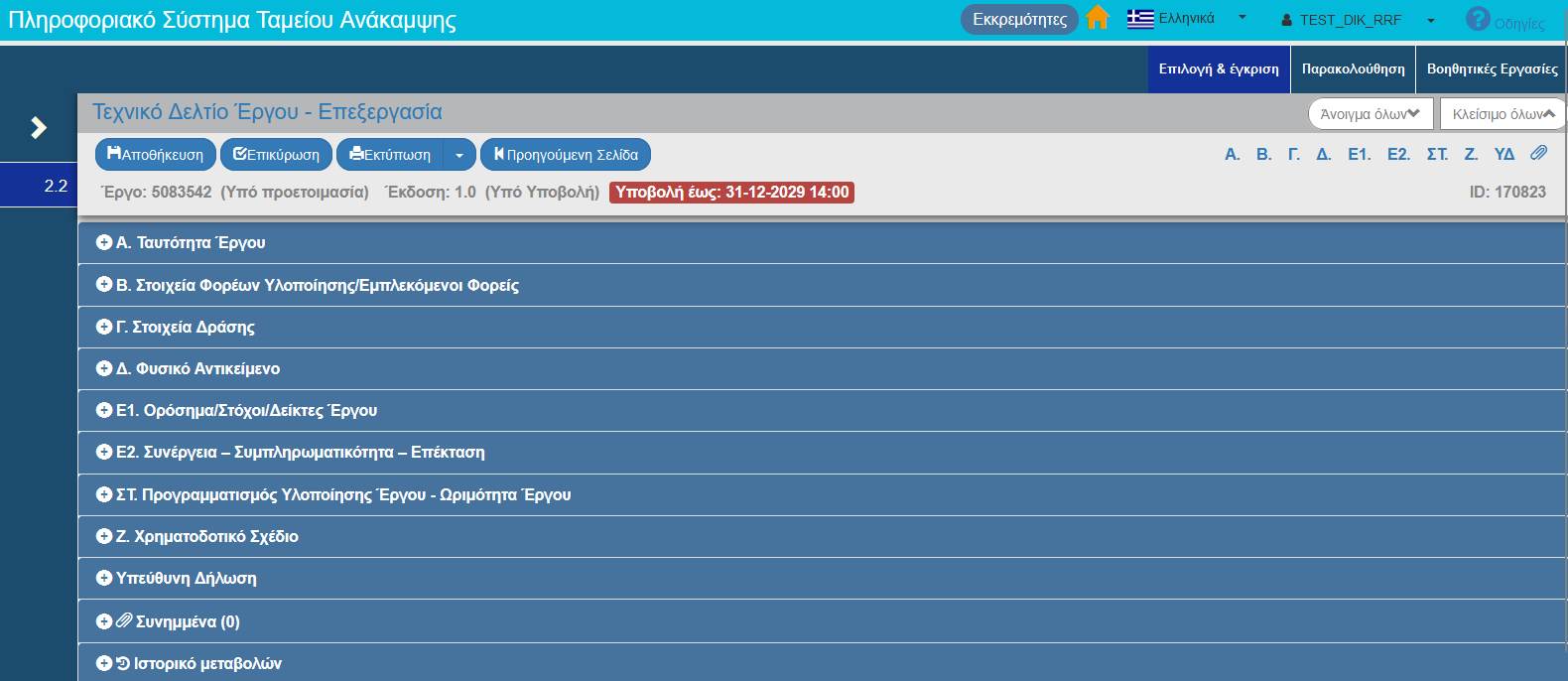 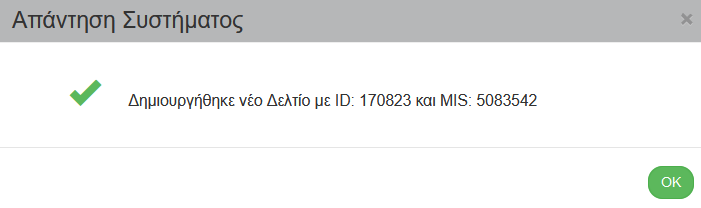 Μέχρι να πατήσουμε το πλήκτρο                        δεν έχει πραγματοποιηθεί εγγραφή  του δελτίου στην βάση δεδομένων του ΟΠΣ
 Δημιουργία
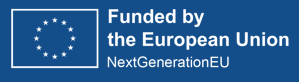 Βασικές Ενέργειες Δελτίων
Δημιουργία 3/5
Δημιουργία σε δελτία με εκδόσεις (π.χ. ΤΔΕ, ΤΔΣ, …)
Στα περισσότερα δελτία 
με την επιλογή «Δημιουργία» 
εμφανίζεται αναδυόμενο παράθυρο 
για ειδικότερες επιλογές, όπως:
Δημιουργία: Δημιουργία νέου αρχικού δελτίου 
Δημιουργία Νέας Έκδοσης: Δημιουργία Τροποποίησης, Επικαιροποίησης, Ορθής Επανάληψης ενός υπάρχοντος δελτίου
Αντιγραφή: Δημιουργία νέου αρχικού δελτίου με αντιγραφή ενός υπάρχοντος δελτίου (σε νέο MIS)
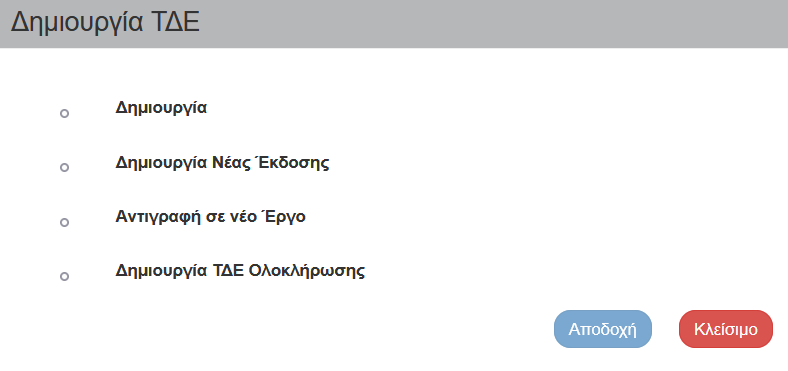 Ανάλογα με το δελτίο και την επιλεγμένη ενέργεια ενδέχεται να ζητείται καταχώριση επιπλέον παραμέτρων
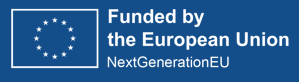 Βασικές Ενέργειες Δελτίων
Δημιουργία 4/5
Με την επιλογή                    το σύστημα:
Με την επιλογή                    το σύστημα:
 Δημιουργία
 Δημιουργία
Αποδίδει το MIS έργου και το ID δελτίου καθώς και τις αντίστοιχες καταστάσεις «Υπό Προετοιμασία» και «Υπό Υποβολή»
1
Η οθόνη από Τεχνικό Δελτίο Έργου ‐ Δημιουργία μετατρέπεται σε Τεχνικό Δελτίο Έργου ‐ Επεξεργασία
2
Το πλήκτρο                            αντικαθίσταται από το πλήκτρο
3
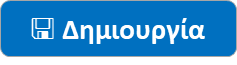 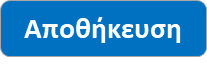 2
1
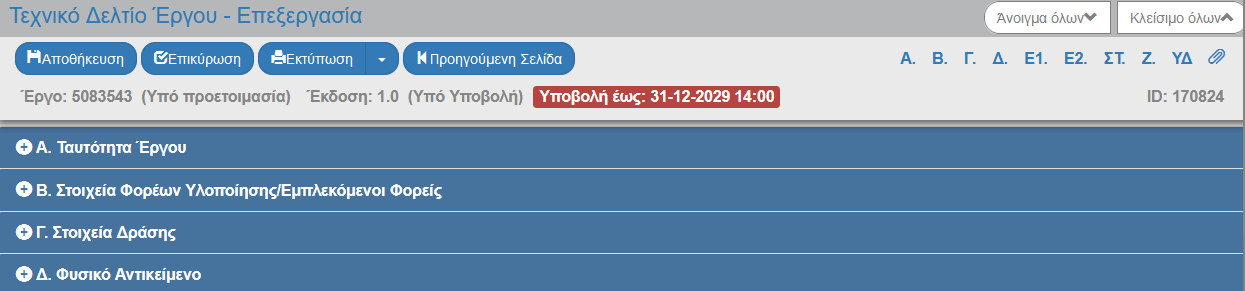 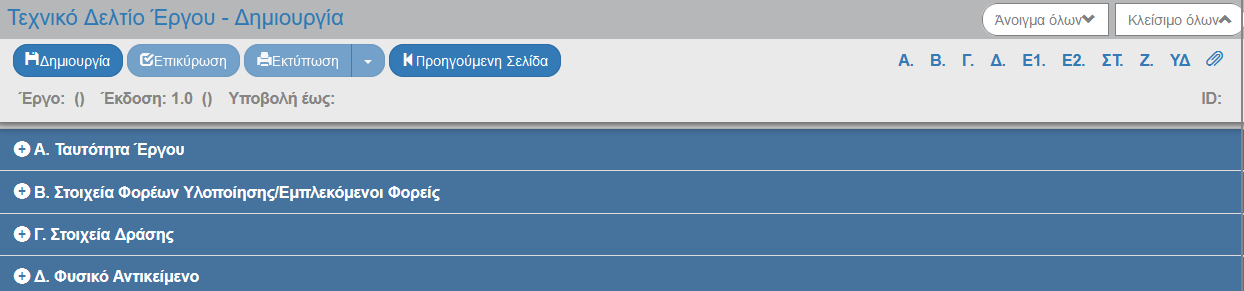 3
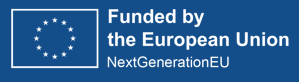 Βασικές Ενέργειες Δελτίων
Δημιουργία 5/5
Όταν…
Τότε…
Δεν υπάρχει άλλο δελτίο σε εκκρεμότητα
Επιτρέπεται η δημιουργία νέας έκδοσης
Φορέας Υλοποίησης
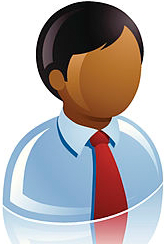 Δημιουργία νέας έκδοσης δελτίου
Υπάρχει άλλο δελτίο σε εκκρεμότητα στον ΦΥ
Δεν επιτρέπεται η δημιουργία νέας έκδοσης
Υπάρχει άλλο δελτίο σε εκκρεμότητα στην ΕΥΣΤΑ
Επιτρέπεται η δημιουργία νέας έκδοσης με προειδοποίηση
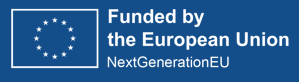 Βασικές Ενέργειες Δελτίων
Επεξεργασία - Βασικές Λειτουργίες 1/2
Αριθμητικά πεδία: Το σύστημα κάνει αυτόματα την μορφοποίηση 
(υποδιαστολή = κόμμα, υποχρεωτικά δύο δεκαδικά εκτός εξαιρέσεων)
1.638.452,40
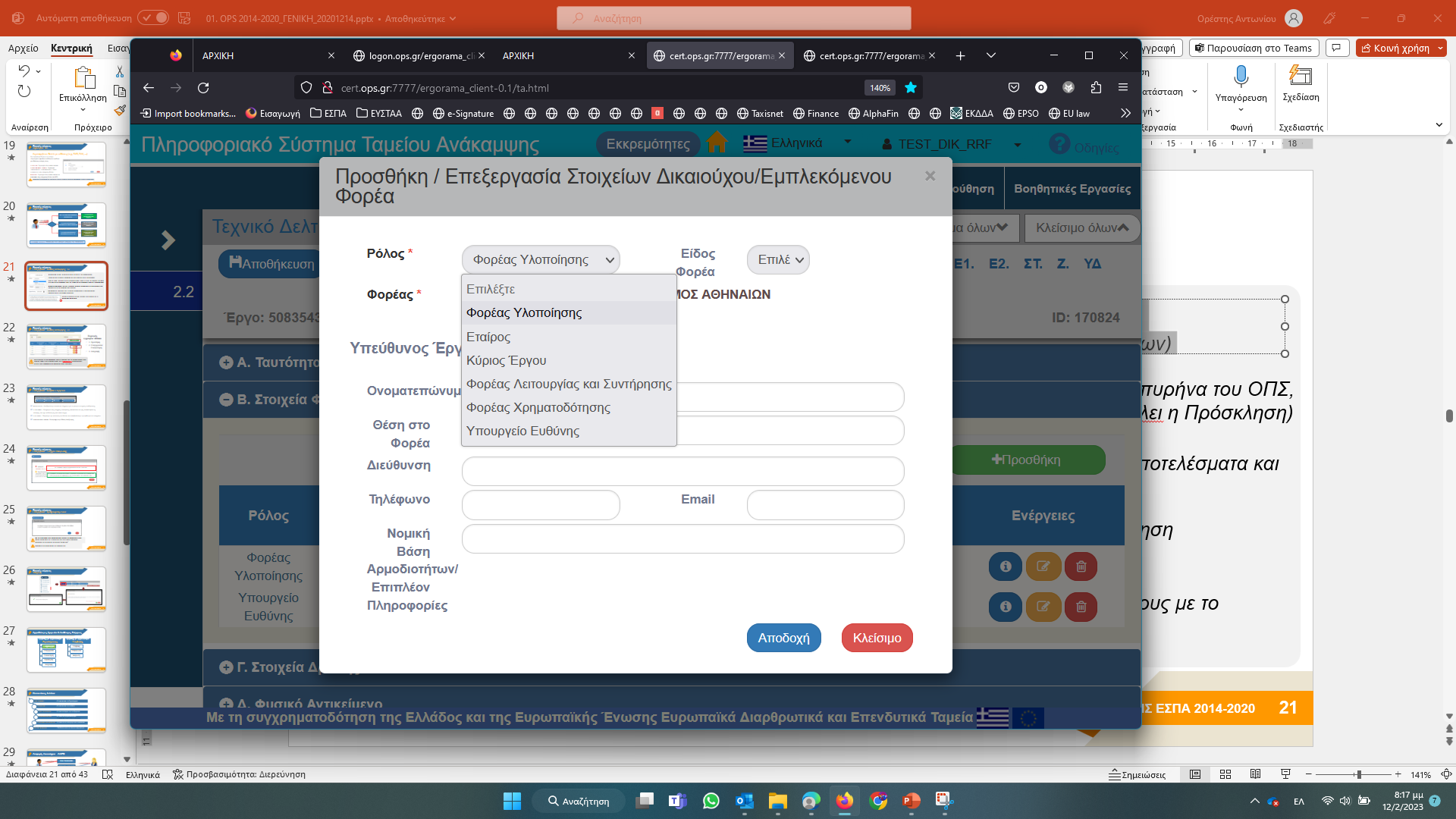 Λίστες τιμών: Επιλογή μεταξύ συγκεκριμένων τιμών είτε από τον πυρήνα του ΟΠΣ, είτε από δελτίο αναφοράς (π.χ. για το 3.4 ΔΕΛΤΙΟ ΠΑΡΑΚΟΛΟΥΘΗΣΗ δελτίο αναφοράς του αποτελεί το 3.2 ΤΔΣ)
Φακοί Αναζήτησης: Πατάμε τον φακό, κάνουμε αναζήτηση στα αποτελέσματα και κάνουμε κλικ στην έγγραφή που επιθυμούμε
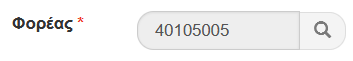 Ημερομηνίες: Επιλογή από το ημερολόγιο ή απ’ ευθείας πληκτρολόγηση αποκλειστικά με την μορφή ηη-μμ-εεεε
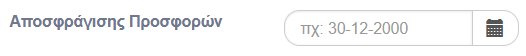 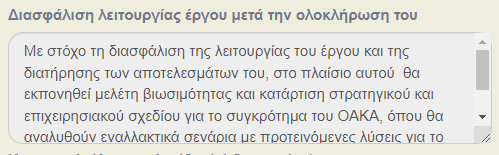 Πεδία μεγάλου κειμένου: Αύξηση του μεγέθους με το χειριστήριο κάτω δεξιά
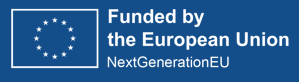 Βασικές Ενέργειες Δελτίων
Επεξεργασία - Βασικές Λειτουργίες 2/2
Χειρισμός Εγγραφών Πίνακα: 
Προσθήκη
Επεξεργασία/ Επισκόπηση
Διαγραφή
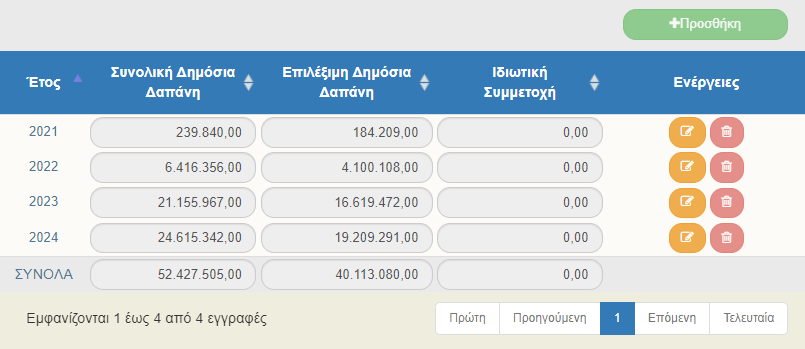 1
1
2
2
3
3
Όταν θέλουμε να διαγράψουμε υπάρχουσες εγγραφές και να προσθέσουμε νέες,
πρέπει πρώτα να κάνουμε την διαγραφή όλων, στη συνέχεια οπωσδήποτε να κάνουμε «Αποθήκευση» 
και στο τέλος να προχωρήσουμε σε προσθήκη νέων εγγραφών
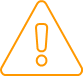 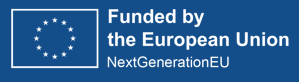 Βασικές Ενέργειες Δελτίων
Επεξεργασία – Κουμπιά Ενεργειών
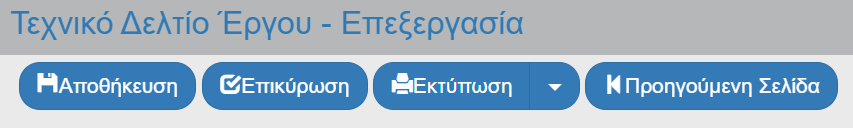 Αποθήκευση: Αποθηκεύουμε τακτικά και ελέγχουμε για το μήνυμα επιτυχούς αποθήκευσης
Επικύρωση: «Τρέχουμε» τους ελέγχους επικύρωσης τακτικά ώστε να μας αποκαλύψουν τις ελλείψεις που έχει το δελτίο μας ανά πάσα στιγμή
Εκτύπωση:  Παίρνουμε την εκτύπωση του δελτίου
Προηγούμενη Σελίδα: Επιστροφή στην Οθόνη Αναζήτησης
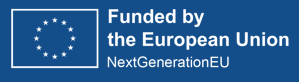 Βασικές Ενέργειες Δελτίων
Επεξεργασία - Έλεγχοι Επικύρωσης
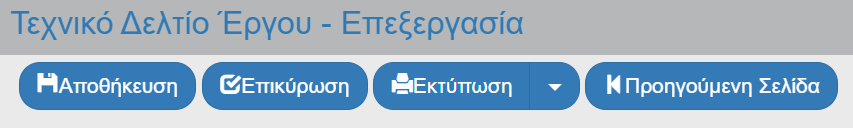 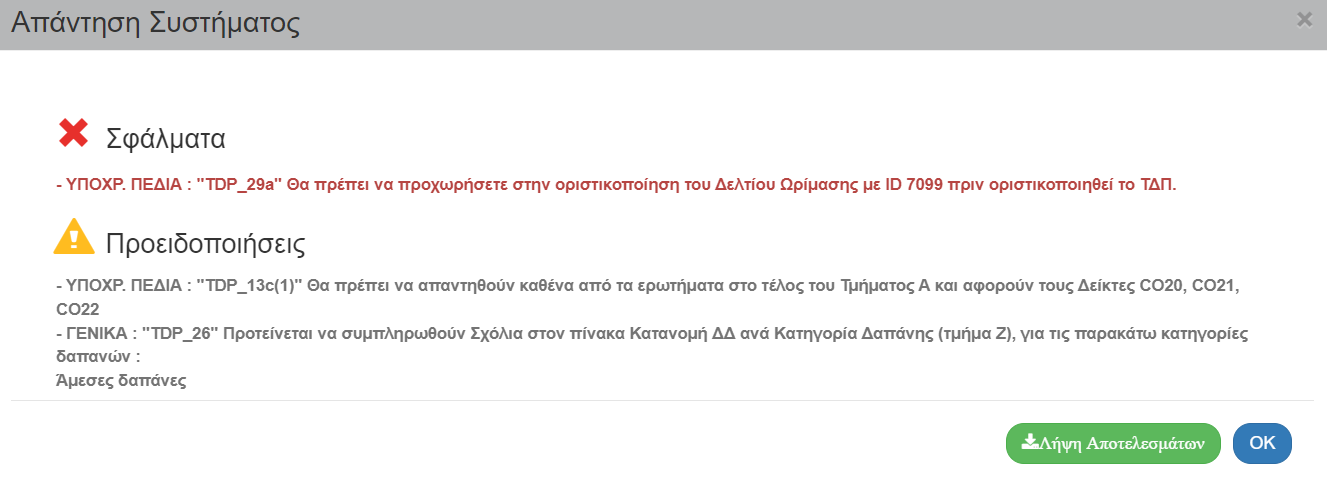 H Υποβολή δεν επιτρέπεται από το Σύστημα
H Υποβολή επιτρέπεται αλλά πρέπει να εξετάσουμε προσεκτικά τα μηνύματα αν αφορούν την περίπτωση του δελτίου μας
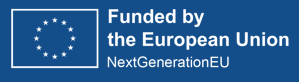 Βασικές Ενέργειες Δελτίων
Επεξεργασία – Προηγούμενη Σελίδα
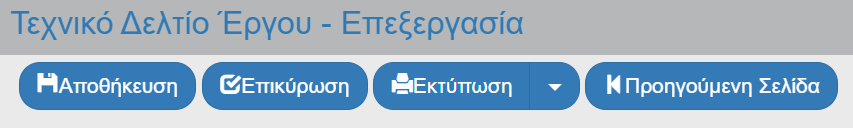 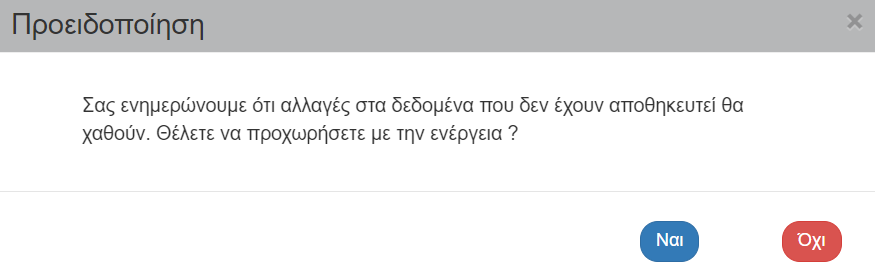 Με την επιστροφή στην «Προηγούμενη Σελίδα» μεταφερόμαστε στην Οθόνη Αναζήτησης με τα αρχικά κριτήρια αναζήτησης που είχαμε εφαρμόσει 
Μπορούμε να πατήσουμε κατευθείαν ‘Αναζήτηση’
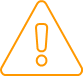 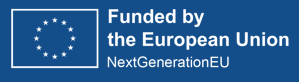 Βασικές Ενέργειες Δελτίων
Υποβολή
Πάτημα της ενέργειας στο πάνω αριστερά κουμπί  στην οθόνη του δελτίου 
(αφού κάνουμε επισκόπηση του δελτίου και βεβαιωθούμε ότι θέλουμε να προχωρήσουμε)
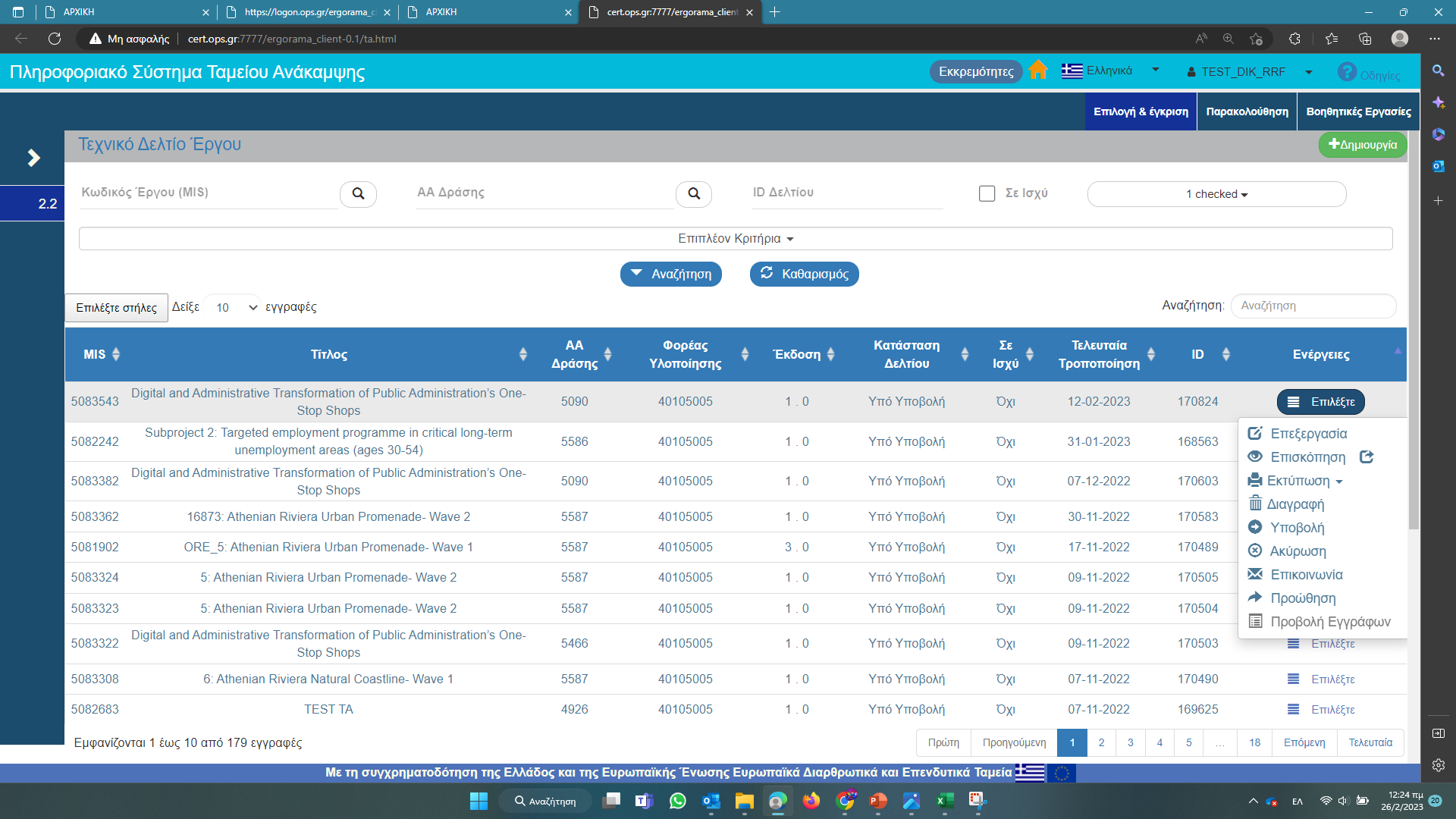 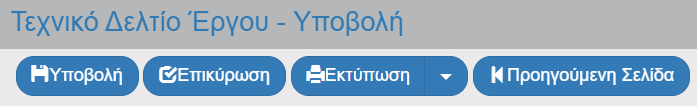 Πάτημα της ενέργειας στην Οθόνη Αναζήτησης
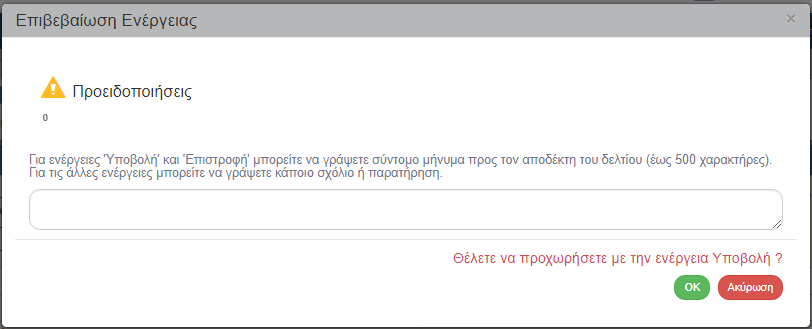 Οθόνη τελικής επιβεβαίωσης, που προχωράμε αφού έχουμε ελέγξει τους προειδοποιητικούς ελέγχους και ενδεχομένως έχουμε γράψει σχετικό μήνυμα προς την ΕΥΣΤΑ
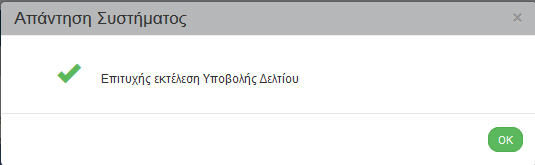 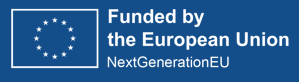 Αρμοδιότητες Χρηστών & Διαθέσιμες Ενέργειες
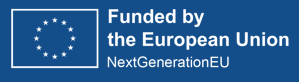 Καταστάσεις Δελτίων
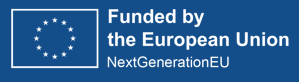 Διαφορές Φορέα Υλοποίησης – ΕΥΣΤΑ
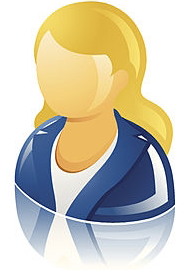 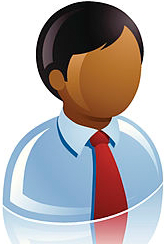 ΥΠΟ ΥΠΟΒΟΛΗ
ΔΗΜΙΟΥΡΓΙΑ
ΔΗΜΙΟΥΡΓΙΑ
ΥΠΟ ΕΠΕΞΕΡΓΑΣΙΑ
Φορέας Υλοποίησης
ΕΥΣΤΑ
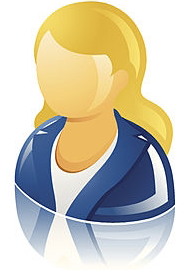 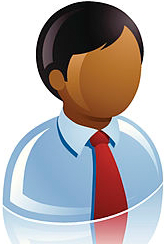 ΥΠΟ ΥΠΟΒΟΛΗ
ΕΠΙΣΚΟΠΗΣΗ:  ΝΑΙ
ΕΠΕΞΕΡΓΑΣΙΑ:  ΟΧΙ
ΕΠΙΣΚΟΠΗΣΗ:  ΟΧΙ 
ΕΚΤΥΠΩΣΗ:  ΟΧΙ
ΥΠΟ ΕΠΕΞΕΡΓΑΣΙΑ
ΕΥΣΤΑ
Φορέας Υλοποίησης
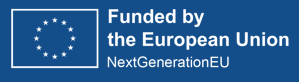 Ενέργειες Χρηστών & Αλλαγές Κατάστασης 1/2
Φορέας Υλοποίησης / Υπουργείο Ευθύνης
ενέργεια
ΥΠΟΒΟΛΗ
Υποβληθέν
Υπό Υποβολή
ενέργεια
ΕΠΕΞΕΡΓΑΣΙΑ
ενέργεια
ΑΚΥΡΩΣΗ
Επιστροφή σε Φορέα Υλοποίησης
Άκυρο / Ανενεργό
Υπό Υποβολή
Υπό Υποβολή
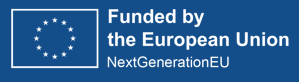 Ενέργειες Χρηστών & Αλλαγές Κατάστασης 2/2
ΕΥΣΤΑ
ενέργεια
ΟΡΙΣΤΙΚΟΠΟΙΗΣΗ
Οριστικοποιημένο
Υπό Επεξεργασία
ενέργεια
ΑΚΥΡΩΣΗ
ενέργεια
ΕΠΙΣΤΡΟΦΗ
ενέργεια
ΕΠΕΞΕΡΓΑΣΙΑ
Επιστροφή σε ΦΥ
Υπό Επεξεργασία
Άκυρο / Ανενεργό
Υπό Επεξεργασία
Υποβληθέν
Υπό Επεξεργασία
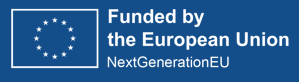 ΣΤ
Διαχείριση Δελτίων - Γενική Λειτουργικότητα
Οθόνη Αναζήτησης
Ενέργειες & Καταστάσεις Δελτίων
Επιπλέον Χαρακτηριστικά
Συνημμένα Αρχεία Δελτίων 1/2
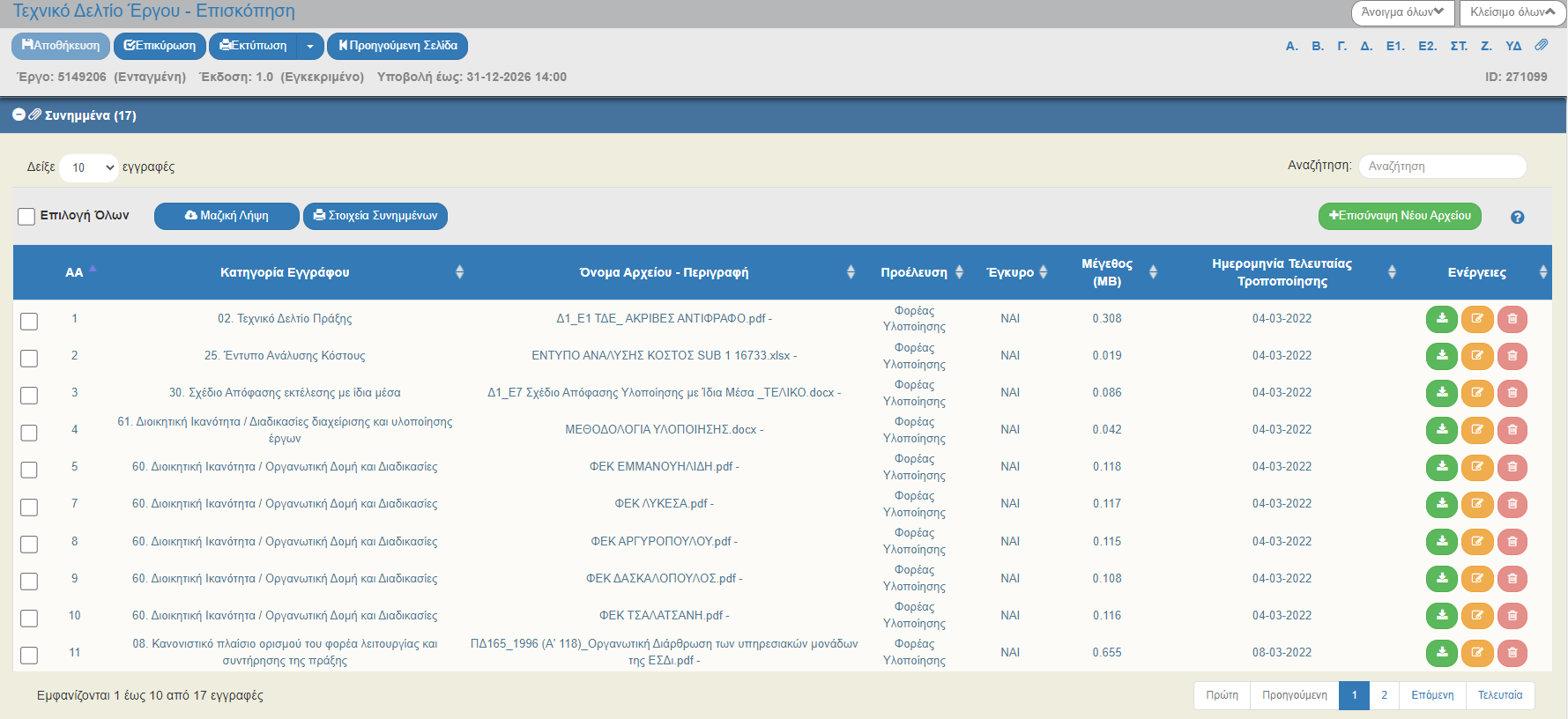 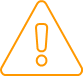 Δεν είναι δυνατή η μαζική προσθήκη συνημμένων
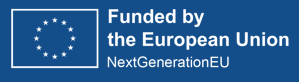 Συνημμένα Αρχεία Δελτίων 2/2
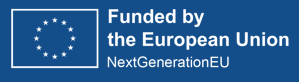 Αυτόματη αποθήκευση εκτύπωσης δελτίου (pdf)
«pdf Συστήματος»
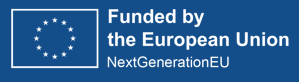 Αυτόματες Ειδοποιήσεις (email Συστήματος)
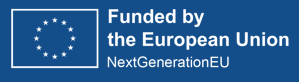 Τρόποι Επικοινωνίας μέσω ΟΠΣ
3 τρόποι επικοινωνίας
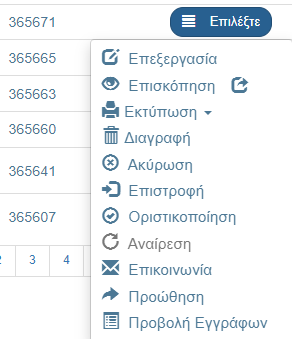 Ενέργεια «Επικοινωνία»
Φόρμα «Επιβεβαίωσης Ενέργειας»
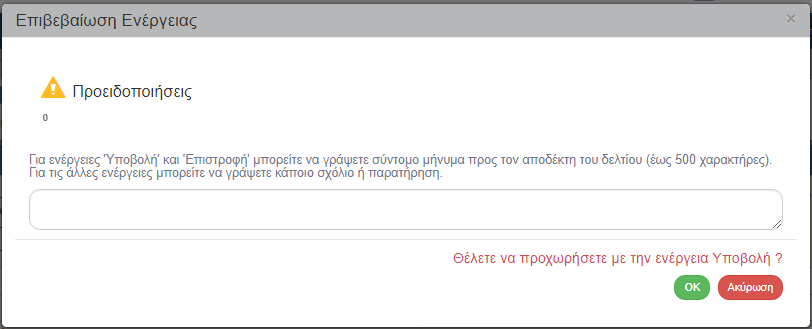 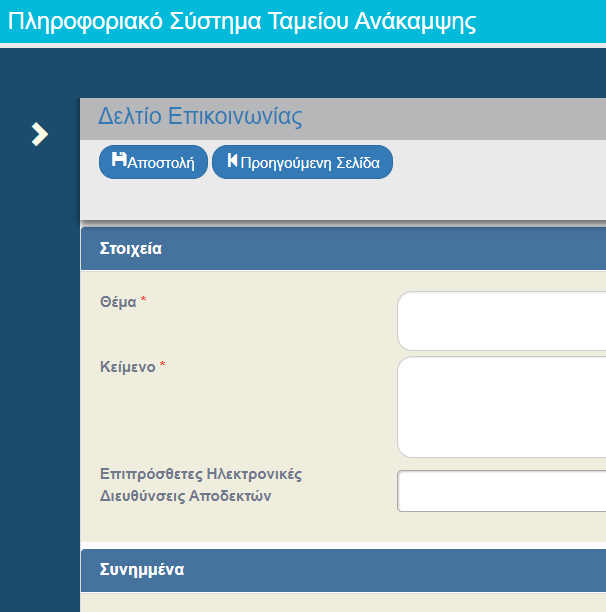 Πεδία «Σχόλια Καταχώρησης»
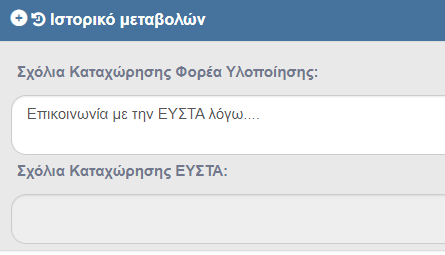 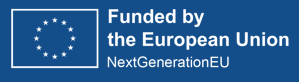 Ενέργεια Επικοινωνίας
Ενέργεια & Δελτίο Επικοινωνίας (1/2)
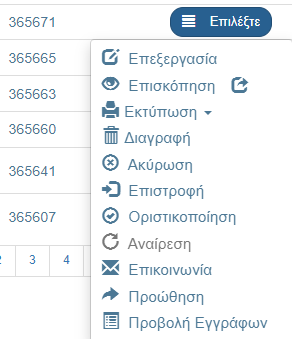 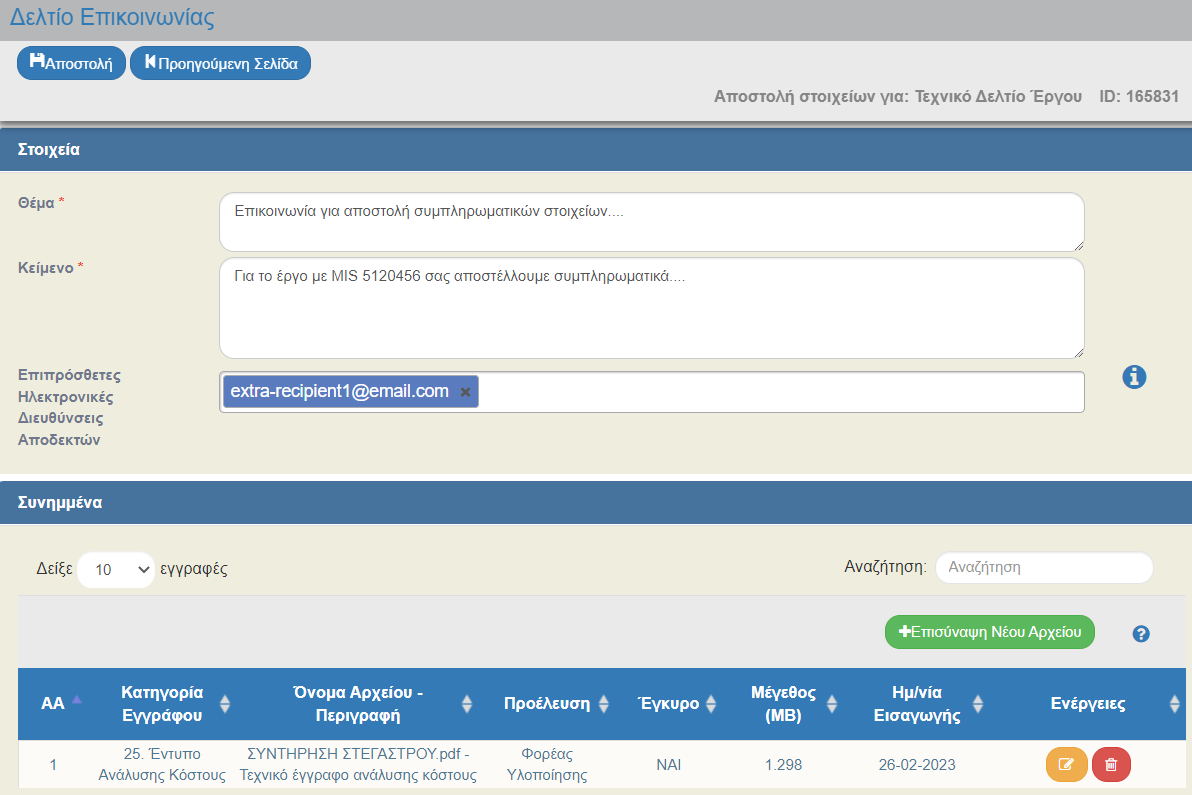 ΣΗΜΑΝΤΙΚΗ ΔΙΕΥΚΡΙΝΙΣΗ: Η φόρμα Επικοινωνίας χρησιμοποιείται στις περιπτώσεις που προβλέπει το ΣΔΕ ενημέρωση και επικοινωνία 'μέσω του ΟΠΣ’
Ως ημερομηνία αποστολής/παραλαβής λογίζεται η ημερομηνία και ώρα του συστήματος κατά την 'Αποστολή’ 
(π.χ. ο ΦΥ επιθυμεί να ενημερώσει την ΕΥΣΤΑ για κάποιο θέμα πάνω σε δελτίο που ήδη έχει υποβάλει)
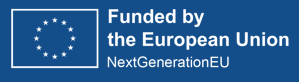 Ενέργεια Επικοινωνίας
Ενέργεια & Δελτίο Επικοινωνίας (2/2)
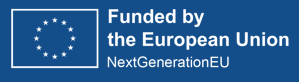 Ιστορικό Μεταβολών  1/2
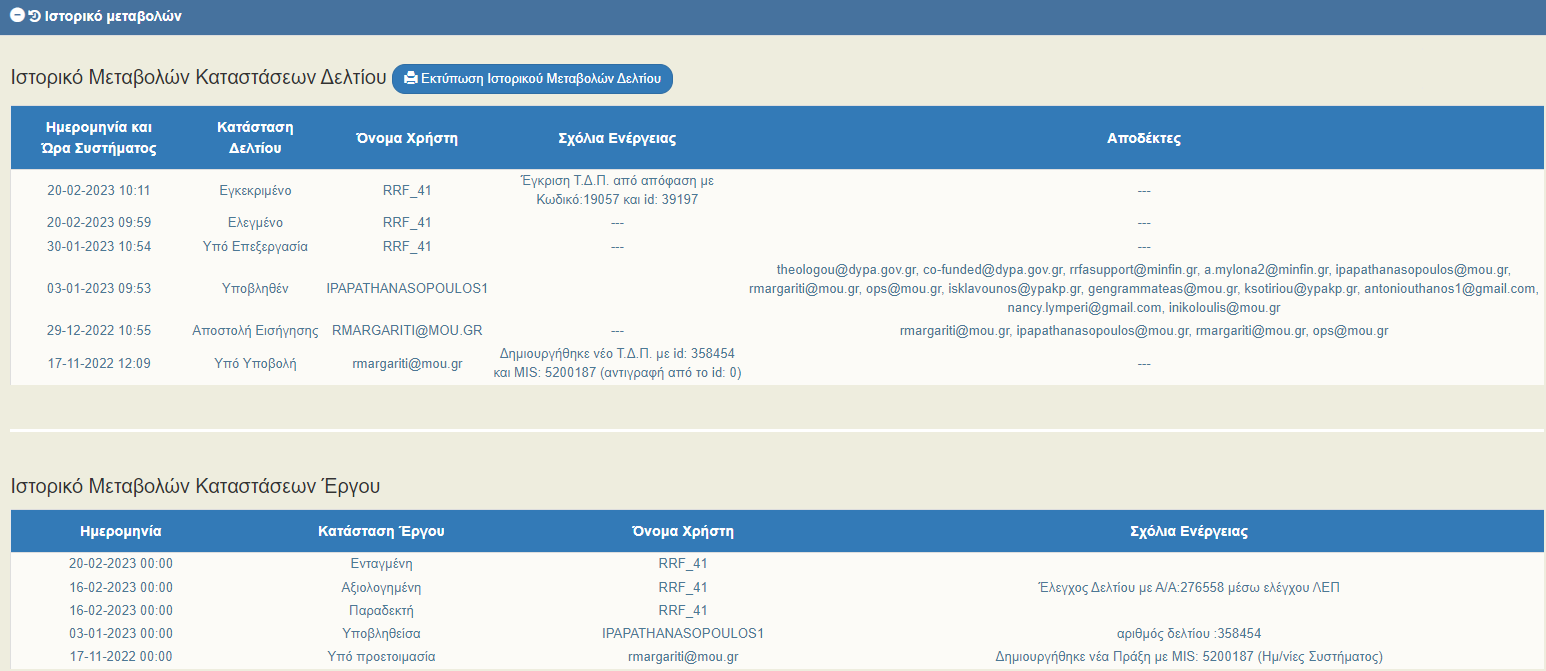 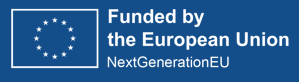 Ιστορικό Μεταβολών  2/2
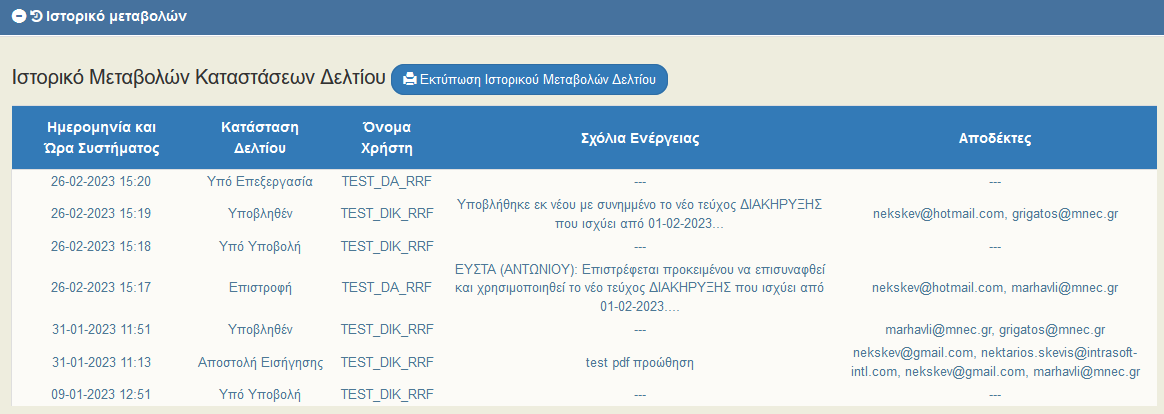 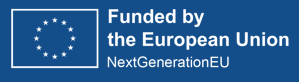 Ενέργειες - Καταστάσεις Δελτίων
Βασικό Σενάριο – Δελτία από ΦΥ - ΥΕ
ΥΠΟ ΥΠΟΒΟΛΗ
ΥΠΟ ΥΠΟΒΟΛΗ
ΥΠΟ ΥΠΟΒΟΛΗ
ΥΠΟ ΥΠΟΒΟΛΗ
ΥΠΟ ΥΠΟΒΟΛΗ
ΟΡΙΣΤΙΚΟΠΟΙΗΜΕΝΟ
ΥΠΟ ΕΠΕΞΕΡΓΑΣΙΑ
ΥΠΟΒΛΗΘΕΝ
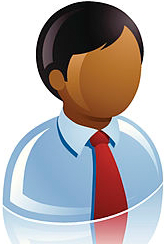 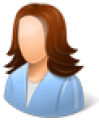 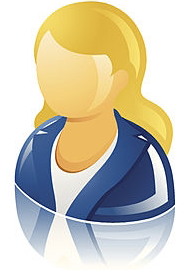 ΔΗΜΙΟΥΡΓΙΑ
Φορέας Υλοποίησης
ΥΠΟΒΟΛΗ
ΠΡΟΩΘΗΣΗ
ΕΥΣΤΑ
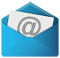 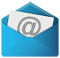 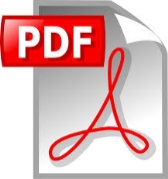 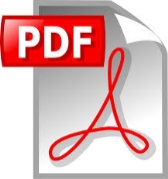 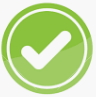 ΕΠΙΣΚΟΠΗΣΗ
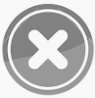 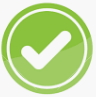 ΟΡΙΣΤΙΚΟΠΟΙΗΣΗ
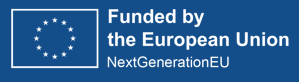 Ενέργειες - Καταστάσεις Δελτίων
Σύνολο ενεργειών που αφορούν ΦΥ - ΥΕ
ΥΠΟ ΥΠΟΒΟΛΗ
ΥΠΟ ΥΠΟΒΟΛΗ
ΥΠΟ ΥΠΟΒΟΛΗ
ΥΠΟ ΥΠΟΒΟΛΗ
ΥΠΟ ΥΠΟΒΟΛΗ
ΥΠΟ ΥΠΟΒΟΛΗ
ΥΠΟ ΕΠΕΞΕΡΓΑΣΙΑ
ΕΠΙΣΤΡΟΦΗ ΣΕ 
ΦΟΡΕΑ ΥΛΟΠΟΙΗΣΗΣ
ΥΠΟΒΛΗΘΕΝ
ΟΡΙΣΤΙΚΟΠΟΙΗΜΕΝΟ
ΥΠΟ ΥΠΟΒΟΛΗ
ΑΚΥΡΟ / ΑΝΕΝΕΡΓΟ
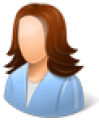 ΠΡΟΩΘΗΣΗ
ΔΗΜΙΟΥΡΓΙΑ
ΥΠΟΒΟΛΗ
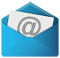 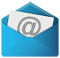 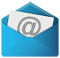 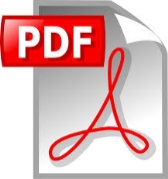 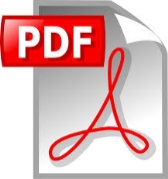 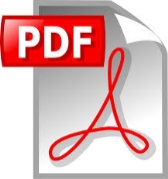 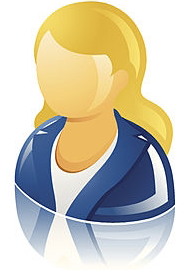 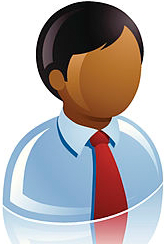 ΕΠΙΣΤΡΟΦΗ
Φορέας Υλοποίησης
ΕΥΣΤΑ
ΟΡΙΣΤΙΚΟΠΟΙΗΣΗ
ΑΚΥΡΩΣΗ
ΕΠΙΚΟΙΝΩΝΙΑ
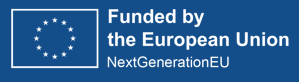 Ενέργειες - Καταστάσεις Δελτίων
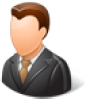 Σύνολο ενεργειών που αφορούν ΕΥΣΤΑ
ΥΠΟ ΥΠΟΒΟΛΗ
ΥΠΟ ΥΠΟΒΟΛΗ
ΥΠΟ ΥΠΟΒΟΛΗ
ΥΠΟ ΥΠΟΒΟΛΗ
ΥΠΟ ΥΠΟΒΟΛΗ
ΥΠΟ ΥΠΟΒΟΛΗ
ΥΠΟ ΕΠΕΞΕΡΓΑΣΙΑ
ΥΠΟ ΥΠΟΒΟΛΗ
ΥΠΟΒΛΗΘΕΝ
ΕΠΙΣΤΡΟΦΗ ΣΕ 
ΦΟΡΕΑ ΥΛΟΠΟΙΗΣΗΣ
ΑΚΥΡΟ / ΑΝΕΝΕΡΓΟ
ΟΡΙΣΤΙΚΟΠΟΙΗΜΕΝΟ
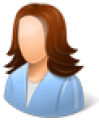 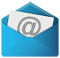 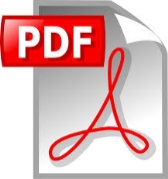 Ειδοποίηση
Απoθήκευση pdf
Χρέωση
ΠΡΟΩΘΗΣΗ
ΔΗΜΙΟΥΡΓΙΑ
ΥΠΟΒΟΛΗ
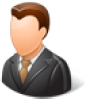 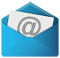 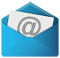 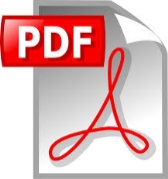 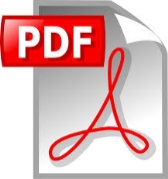 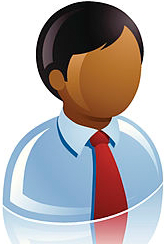 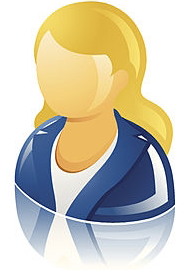 ΕΠΙΣΤΡΟΦΗ
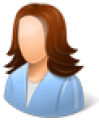 ΠΡΟΩΘΗΣΗ
ΕΥΣΤΑ
Φορέας Υλοποίησης
ΟΡΙΣΤΙΚΟΠΟΙΗΣΗ
ΑΚΥΡΩΣΗ
ΑΝΑΙΡΕΣΗ
Μήνυμα - Ειδοποίηση - Συνημμένα
ΕΠΙΚΟΙΝΩΝΙΑ
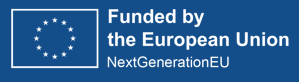 Παράδειγμα: Ενέργειες - Καταστάσεις Δελτίων
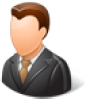 Απαίτηση & Υποβολή Συμπληρωματικών Στοιχείων ΤΔΕ
ΥΠΟ ΥΠΟΒΟΛΗ
ΥΠΟ ΥΠΟΒΟΛΗ
ΥΠΟ ΥΠΟΒΟΛΗ
ΥΠΟ ΥΠΟΒΟΛΗ
ΥΠΟ ΥΠΟΒΟΛΗ
ΥΠΟ ΥΠΟΒΟΛΗ
ΥΠΟ ΕΠΕΞΕΡΓΑΣΙΑ
ΥΠΟΒΛΗΘΕΝ
έκδοση ΛΕΠ με απαίτηση για συμπληρωματικά
ΥΠΟ ΕΠΕΞΕΡΓΑΣΙΑ ΤΔΕ
+ συνημμένα συμπληρωματικά
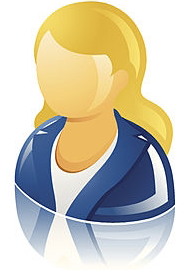 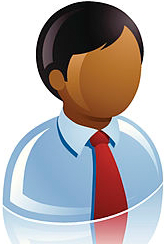 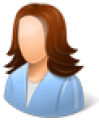 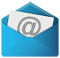 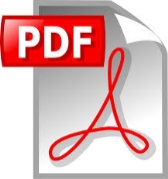 ΔΗΜΙΟΥΡΓΙΑ
ΥΠΟΒΟΛΗ ΤΔΕ
Φορέας Υλοποίησης
ΕΥΣΤΑ
ΔιαδικασίαΑξιολόγησης Έργου
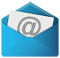 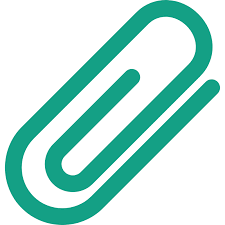 Ειδοποίηση με συνημμένη την επιστολή
ΕΠΙΚΟΙΝΩΝΙΑ
Αποστολή συμπληρωματικών
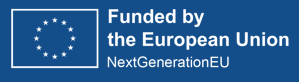 Διαδικασία ΕΠΙΛΟΓΗΣ & ΕΓΚΡΙΣΗΣ Έργου
Αλληλουχία Καταστάσεων ΕΡΓΟΥ & ΤΔΕ
2.2 ΤΔΕ
2.3 ΛΕΠ
2.5 ΑΠΟΦΑΣΗ
ΔΗΜΙΟΥΡΓΙΑ
ΑΠΟΘΗΚΕΥΣΗ
ΔΗΜΙΟΥΡΓΙΑ
ΤΔΕ: ΥΠΟ ΕΠΕΞΕΡΓΑΣΙΑ
ΕΡΓΟ: ΣΕ ΑΞΙΟΛΟΓΗΣΗ
Σύνταξη Τεχνικού Δελτίου Έργου
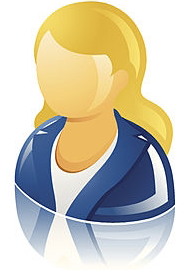 Σύνταξη ΛΕΠ Έργου
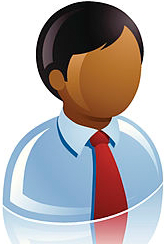 ΤΔΕ: ΥΠΟ ΥΠΟΒΟΛΗ
ΕΡΓΟ: ΥΠΟ ΠΡΟΕΤΟΙΜΑΣΙΑ
Σύνταξη Δελτίου Ωρίμανσης Έργου
ΟΡΙΣΤΙΚΟΠΟΙΗΣΗ
ΕΥΣΤΑ
ΤΔΕ: ΥΠΟ ΕΠΕΞΕΡΓΑΣΙΑ
ΕΡΓΟ: ΠΑΡΑΔΕΚΤΗ
ΟΡΙΣΤΙΚΟΠΟΙΗΣΗ
Φορέας Υλοποίησης
ΔΗΜΙΟΥΡΓΙΑ
Σύνταξη Απόφασης Ένταξης
ΥΠΟΒΟΛΗ
ΤΔΕ: ΥΠΟΒΛΗΘΕΝ
ΕΡΓΟ: ΥΠΟΒΛΗΘΕΙΣΑ
ΤΔΕ: ΕΛΕΓΜΕΝΟ
ΕΡΓΟ: ΑΞΙΟΛΟΓΗΜΕΝΗ
ΟΡΙΣΤΙΚΟΠΟΙΗΣΗ
ΤΔΕ: ΕΓΚΕΚΡΙΜΕΝΟ
ΕΡΓΟ: ΕΝΤΑΓΜΕΝΗ
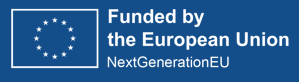 Διαδικασία ΠΑΡΑΚΟΛΟΥΘΗΣΗΣ Έργου
Δελτία από Φορέα Υλοποίησης / Υπουργείο Ευθύνης
3.2 ΤΔΣ
3.4 ΔΠΥ
3.6 ΔΕΟΣ
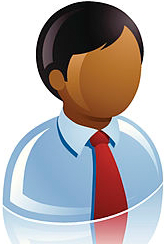 Τεχνικό Δελτίο Σύμβασης/Υποέργου
Δελτίο Παρακολούθησης Υλοποίησης Σύμβασης/Υποέργου
Δελτίο Επίτευξης Οροσήμων, Στόχων & Κοινών Δεικτών Έργου
Υπογραφή Σύμβασης, Ενεργοποίηση υποέργων
Δήλωση παρακολούθησης υλοποίησης φυσικού & οικονομικού αντικειμένου
Δήλωση επίτευξης Οροσήμων, Στόχων, Ενδιάμεσων Βημάτων και Κοινών Δεικτών ανά Έργο
Φορέας Υλοποίησης
Για κάθε ΕΡΓΟ / ΥΠΟΕΡΓΟ
Κατά περίπτωση
3.7 ΔΩΕ
3.1 ΠΡΟΕΓΚΡΙΣΗ
Δελτίο Προόδου Ενεργειών Ωρίμανσης Έργου
Δελτίο Ελέγχου Νομιμότητας Δημοσίων Συμβάσεων
Δήλωση προόδου και αποκλίσεων των απαλλοτριώσεων ΜΟΝΟ
Για έλεγχο διαδικασίας Δημοσίων Συμβάσεων ΜΟΝΟ
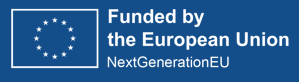 Ροή Ενεργειών Έργων & Δελτία
ΦΥ: Σύνταξη Τεχνικού Δελτίου Έργου
ΦΥ: Σύνταξη Δελτίου Ωρίμανσης
(επαναλ/νόμενο)
ΥΕ: Υποβολή Δελτίου Ωρίμανσης & Τεχνικού Δελτίου
ΕΥΣΤΑ: Έλεγχος Συμβατότητας - Πληρότητας
ΕΥΣΤΑ: Απόφαση Ένταξης
ΠΔΕ: Απόφαση Ένταξης στο ΠΔΕ
ΦΥ: Διαγωνιστική Διαδικασία
ΦΥ: Δημοσίευση Διακήρυξης - PROC
ΕΥΣΤΑ: Σύμφωνη Γνώμη Διακήρυξης / Πρόσκλησης
Σχόλια Δημόσιας Διαβούλευσης Διακήρυξης / Πρόσκλησης
ΦΥ: Δημόσια Διαβούλευση Διακήρυξης / Πρόσκλησης - DIAV
ΦΥ: Σύνταξη Διακήρυξης / Πρόσκλησης
ΦΥ: Κατακύρωση Διαγωνισμού -AWRD
ΕΥΣΤΑ: Σύμφωνη Γνώμη Σχεδίου Σύμβασης
ΦΥ: Σύμβαση - SYMV
ΦΥ: Τεχνικό Δελτίο Σύμβασης
ΦΥ: Δελτίο Παρακολούθησης (επαναλ/νόμενο)
ΦΥ/ΥΕ: Δελτίο Επίτευξης Οροσήμων Στόχων
ΦΥ/ΥΕ: Ολοκλήρωση Έργου
ΦΥ: Δελτίο Επίτευξης Κοινών Δεικτών & Ενδιάμεσων Βημάτων
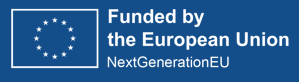 Ο Κύκλος Ζωής ενός Έργου
ΑΙΤΗΜΑ ΧΡΗΜΑΤΟΔΟΤΗΣΗΣ
Τεχνικό Δελτίο Έργου
ΩΡΙΜΑΝΣΗ
Δελτίο Ωρίμανσης
(επαναλαμβανόμενο)
ΟΛΟΚΛΗΡΩΣΗ
Απόφαση Ολοκλήρωσης ΟΠΣ
ΕΝΤΑΞΗ 
Απόφαση Ένταξης ΠΔΕ
Αυτοδίκαιο Αίτημα στο e-PDE
ΕΝΤΑΞΗ
Απόφαση Ένταξης ΟΠΣ
ΤΡΟΠΟΠΟΙΗΣΕΙΣ
ΤΔΕ, ΤΔΣ
Δελτίο Επίτευξης 
ΚΟΙΝΩΝ ΔΕΙΚΤΩΝ
(επαναλαμβανόμενο)
ΩΡΙΜΑΝΣΗ
Δελτίο Ωρίμανσης
(επαναλαμβανόμενο)
Δελτίο Επίτευξης 
BIANNUAL
(επαναλαμβανόμενο)
ΔΙΑΓΩΝΙΣΜΟΣ
Έλεγχος Νομιμότητας Δημόσιων Συμβάσεων
ΥΛΟΠΟΙΗΣΗ
Δελτίο Παρακολούθησης
ΣΥΜΒΑΣΗ ή ΑΥΙΜ
Τεχνικό Δελτίο Σύμβασης
Δελτίο Επίτευξης ΟΡΟΣΗΜΩΝ & ΣΤΟΧΩΝ
(επαναλαμβανόμενο)
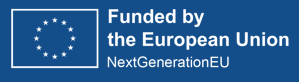 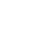 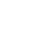 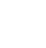 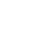 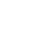 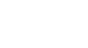 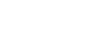 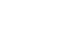 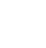 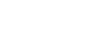 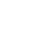 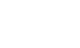 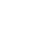 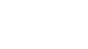 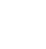 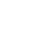 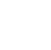 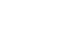 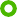 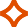 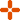 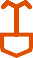 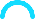 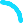 GREEN  TRANSITION
DIGITAL  TRANSFORMATION
EMPLOYMENT, SKILLS  AND SOCIAL COHESION
PRIVATE INVESTMENTS  AND TRANSFORMATION  OF THE ECONOMY
ΟΠΣ ΤΑ: https://logon.ops.gr/
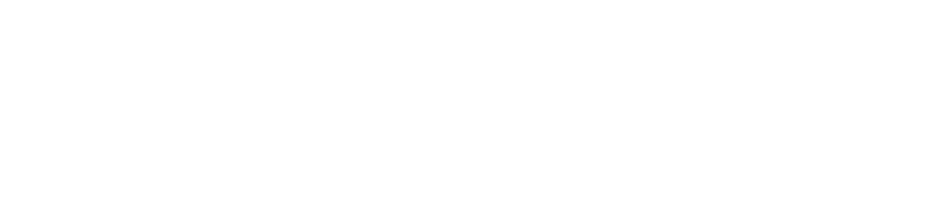